Бізнес-плануванняекспортної діяльності підприємства
Переваги експортної діяльності: 

 розширення ринку збуту продукції;
 підвищення конкурентних переваг підприємства;
 зростання рівня прибутку;
 розвиток потенціалу компанії та навичок її співробітників;
 диверсифікація ринків збуту та продукції підприємства та інші.
Однак, така приваблива діяльність пов’язана із багатьма ризиками: 
юридичними, 
політичними, 
логістичними та ін.
І всі вони безпосередньо пов’язані з втратою фінансів. 
Тому досягнення успіху фірми на зовнішньому ринку залежить від вдало розробленого експортного бізнес-плану.
Бізнес-план — це письмовий документ, у якому викладено сутність підприємницької ідеї, шляхи й засоби її реалізації, охарактеризовано ринкові, виробничі, організаційні та фінансові аспекти майбутнього бізнесу, а також особливості управління ним.
Бізнес-план у ринковій системі господарювання виконує дві найважливіші функції:
зовнішню — ознайомити різних представників ділового світу із сутністю та основними аспектами реалізації конкретної підприємницької ідеї;
внутрішню (життєво важливу для діяльності самого підприємства) — опрацювати механізм самоорганізації, тобто цілісну, комплексну систему управління реалізацією підприємницького проекту.
Зміст бізнес-планів різних видів визначається особливостями, притаманними тому чи іншому бізнесу. До основних факторів впливу належать:
стан зовнішнього середовища підприємства (стабільне, турбулентне);
масштаб бізнесу (малий, середній, великий);
кількість бізнес-ліній;
характеристики продукції (споживчий або інвестиційний товар, традиційний або інноваційний продукт);
джерела фінансування (власний, позичковий, пайовий (акціонерний) капітал, змішане фінансування);
специфічні галузеві чинники.
КЛАСИФІКАЦІЯ БІЗНЕС-ПЛАНІВ
КЛАСИФІКАЦІЯ БІЗНЕС-ПЛАНІВ
КЛАСИФІКАЦІЯ БІЗНЕС-ПЛАНІВ
КЛАСИФІКАЦІЯ БІЗНЕС-ПЛАНІВ
ФОРМУВАННЯ ІНФОРМАЦІЙНОГО ПОЛЯ БІЗНЕС-ПЛАНУ
передбачає збирання маркетингової інформації про:

потенційних споживачів продукції майбутнього бізнесу, їхні запити і незадоволені потреби;
технічні, експлуатаційні та споживчі якості аналогічних видів продукції й ціни на них;
особливості просування даної групи продукції на споживчий ринок, інші відомості, що характеризують ринок майбутнього бізнесу.
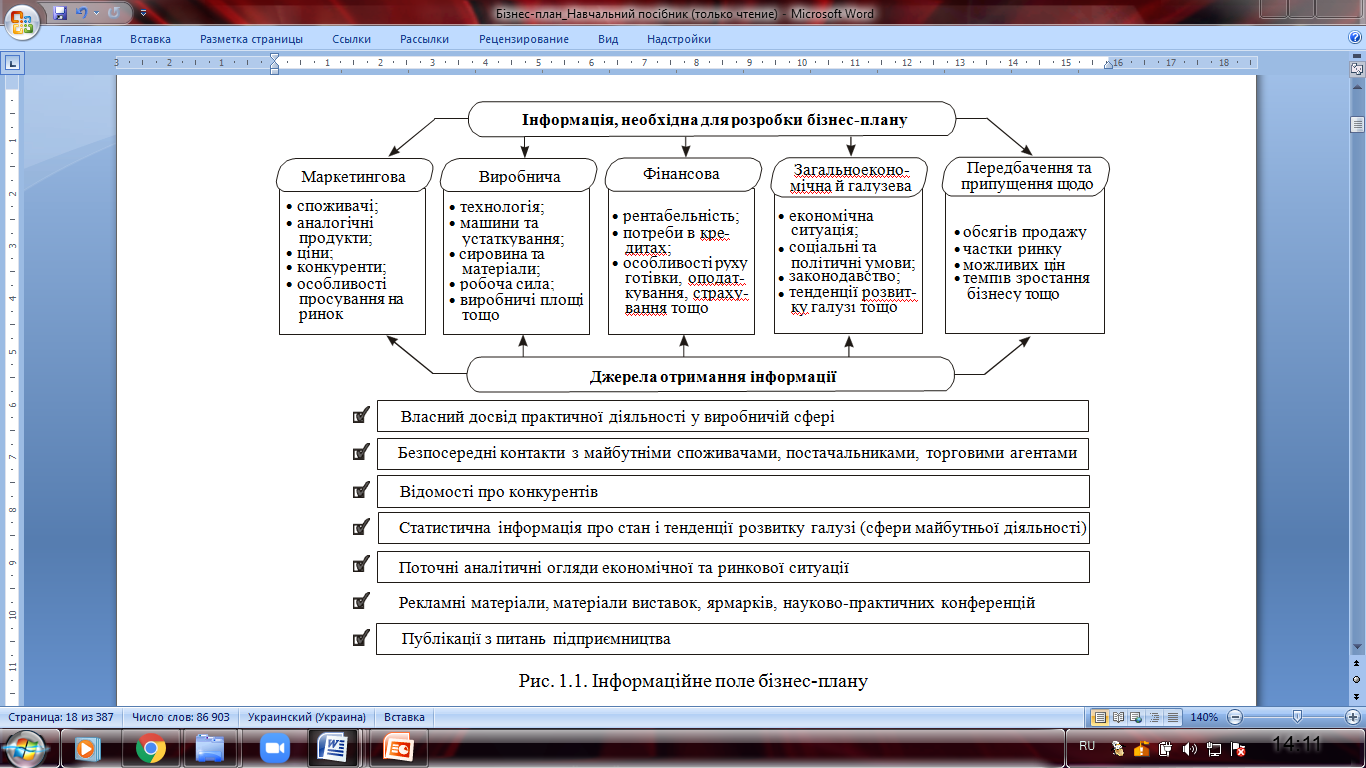 МЕТОДОЛОГІЯ РОЗРОБКИ БІЗНЕС-ПЛАНУ
Виділяють три стадії у процесі розробки бізнес-плану : початкову; підготовчу; основну.
Початкова стадія. Опрацювання бізнес-плану для заснування нового бізнесу починається з розробки концепції, тобто тих принципових рішень, які закладаються в його основу. У межах роботи над концепцією майбутнього бізнесу:
здійснюється пошук підприємницької ідеї;
вибирається сфера діяльності;
обґрунтовується доцільна форма організації бізнесу;
приймається рішення щодо способу започаткування бізнесу.
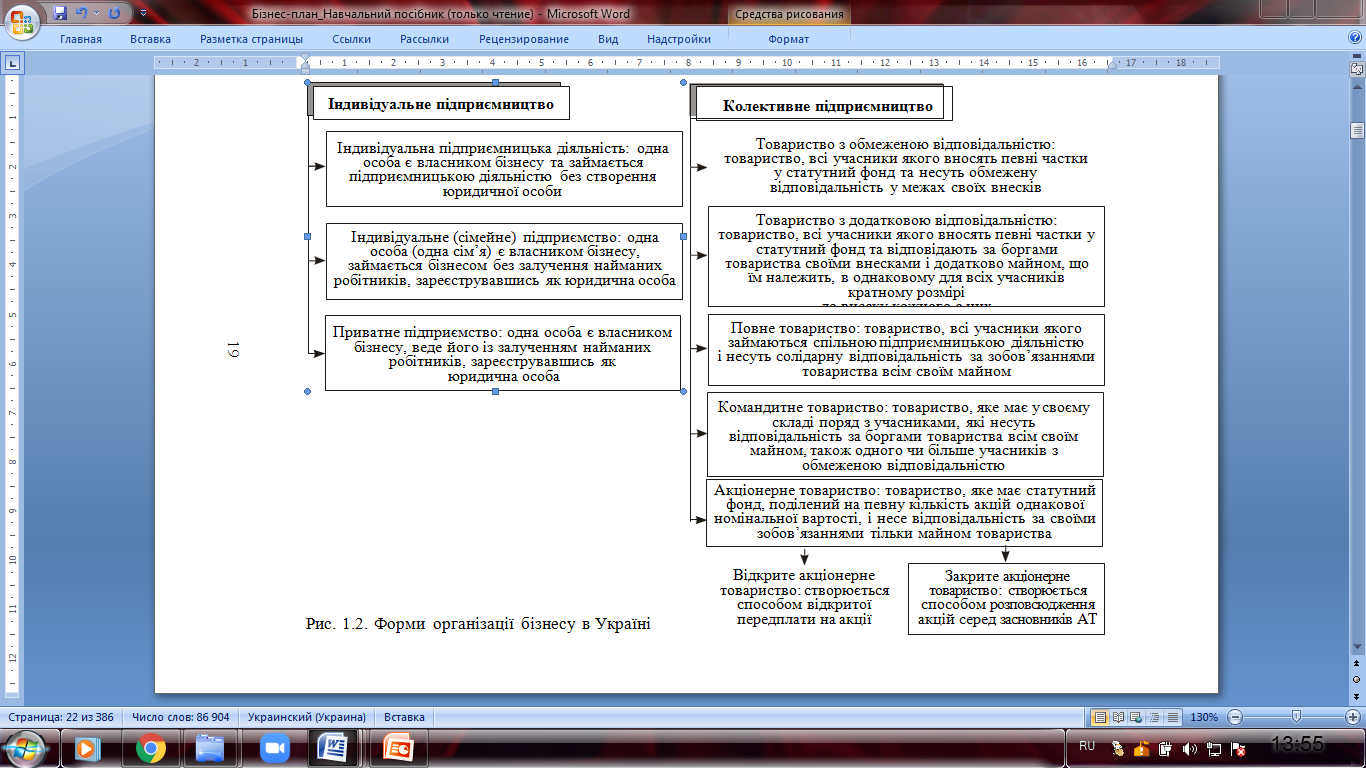 ПОРІВНЯЛЬНА ХАРАКТЕРИСТИКА ФОРМ ОРГАНІЗАЦІЇ БІЗНЕСУ В УКРАЇНІ
Підготовча стадія.
на підготовчій стадії:
збирається та аналізується маркетингова, виробнича, фінансова й загальноекономічна інформація про майбутній бізнес (процес формування інформаційного поля бізнес-плану). Що більше інформації буде зібрано, то більш обґрунтованими будуть наступні розрахунки;
з’ясовуються сприятливі можливості та загрози розвитку бізнесу в зовнішньому середовищі. Для вивчення факторів зовнішнього середовища всю їх сукупність, як правило, поділяють на три групи: загальноекономічні фактори; галузеві фактори; конкуренти;
оцінюються сильні та слабкі сторони фірми. Сильні сторони фірми — це її особливі, унікальні або принаймні оригінальні способи конкурентної боротьби. Слабкі сторони — це те, в чому фірма відстає від конкурентів;
визначається місія фірми, тобто головне призначення, специфічна роль, особливий шлях у бізнесі, що відрізнятимуть її від конкурентів;
формулюються конкретні цілі діяльності фірми, тобто чітко визначається те, чого фірма хоче досягти за певний проміжок часу;
аналізуються стратегічні альтернативи та вибирається стратегія діяльності фірми. Вибираючи стратегію, підприємець, як правило, орієнтується на одну з можливих типових стратегій бізнесу: контролю за витратами; диференціації; фокусування.
Основна стадія — це безпосереднє опрацювання бізнес-плану. Головна мета цієї стадії — довести економічну доцільність створення даного бізнесу, переконливо показати, як саме гроші чи інші ресурси потенційного інвестора забезпечать йому очікуваний зиск.
ЛОГІКА ПРОЦЕСУ СТРАТЕГІЧНОГО ПЛАНУВАННЯ НА ПІДГОТОВЧІЙ СТАДІЇ
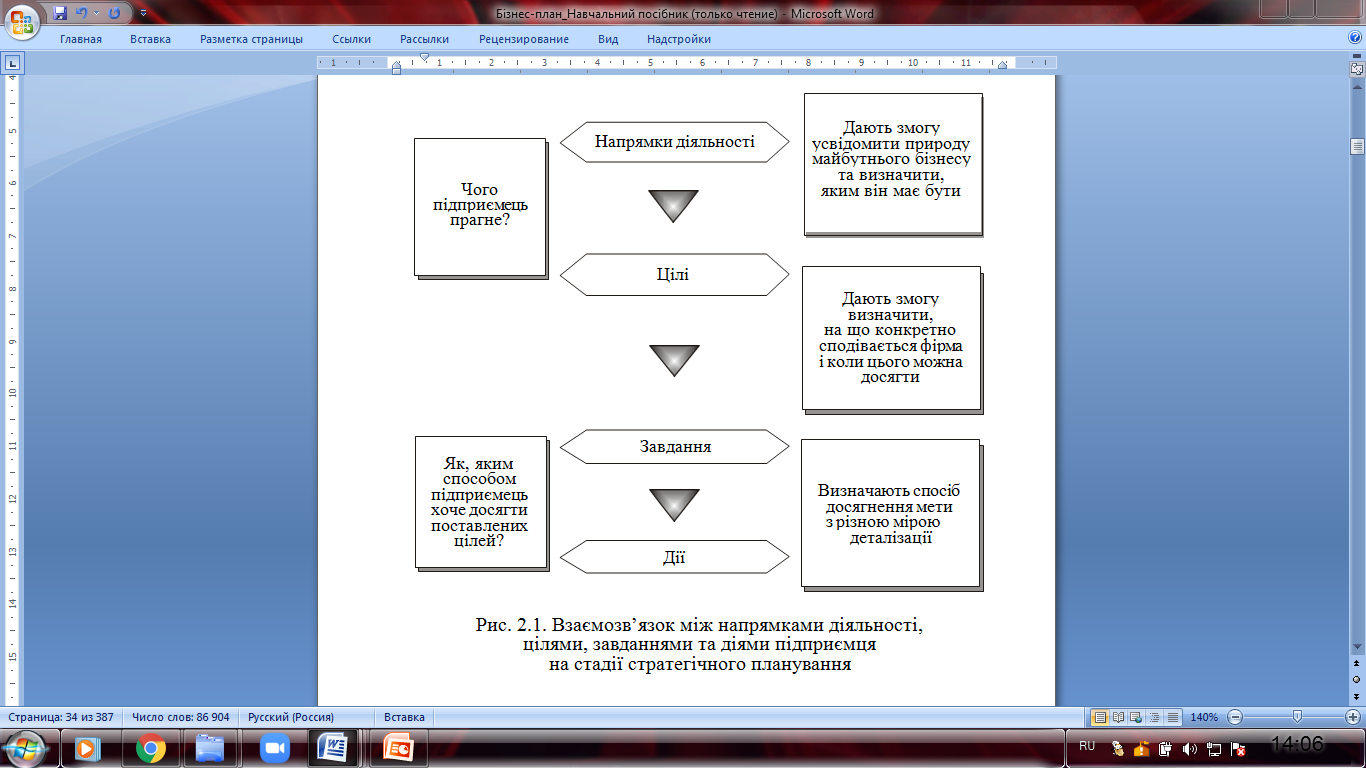 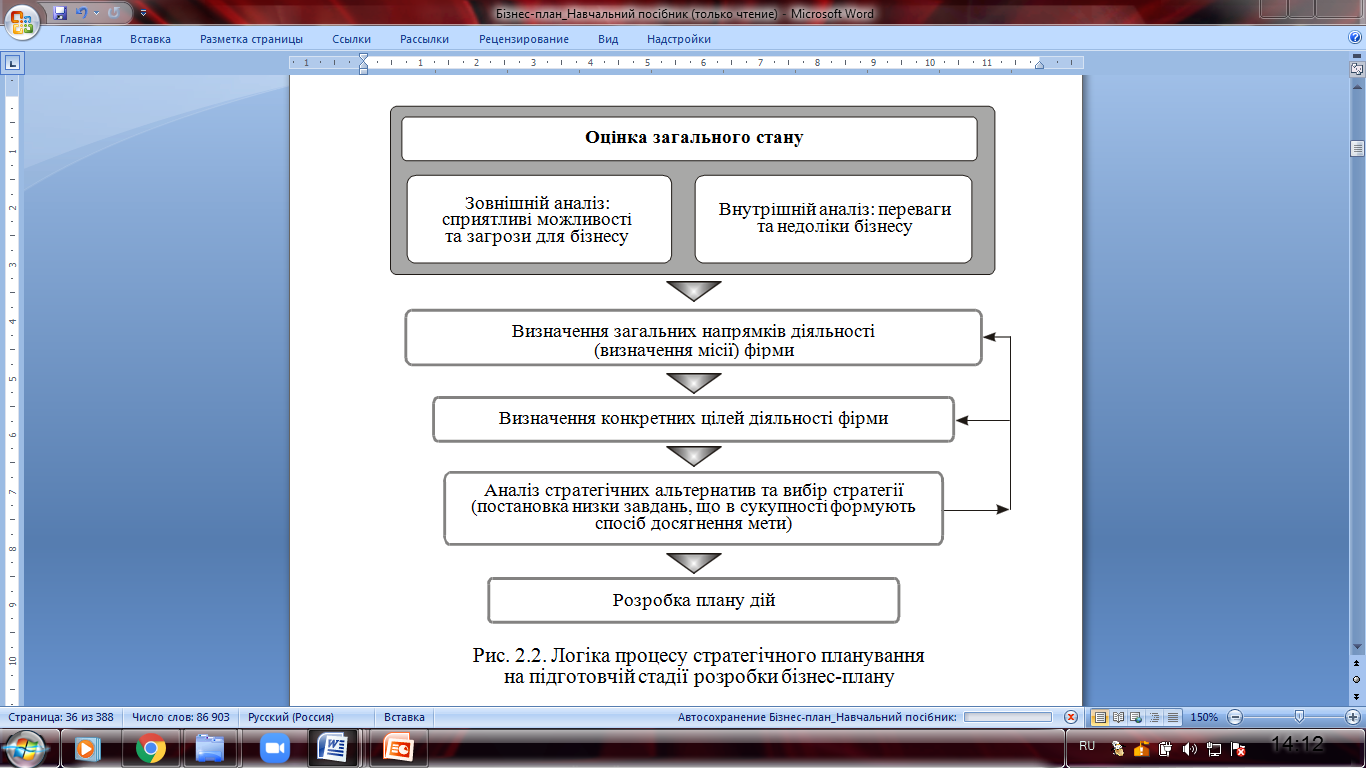 ОЦІНКА СПРИЯТЛИВИХ ЗОВНІШНІХ МОЖЛИВОСТЕЙ 
ТА ЗАГРОЗ ДЛЯ БІЗНЕСУ

Зовнішній аналіз — це процес оцінки зовнішніх факторів, тобто таких, котрі об’єктивно утворюються в середовищі функціонування фірми, на яке вона безпосередньо не може впливати. Зовнішній аналіз ставить дві головні цілі:
визначити сприятливі можливості та загрози для фірми;
ідентифікувати ключові фактори успіху у вибраній сфері бізнесу.
Сприятливі можливості — це фактори зовнішнього середовища, які допомагають досягненню цілей фірми. Загрози — це зовнішні умови, які обмежують можливості фірми безперешкодно досягти потрібної мети.
Для вивчення впливу факторів зовнішнього середовища всю їхню сукупність поділяють на:
а) загальні макроекономічні фактори; б) галузеві фактори.
До загальних макроекономічних факторів належать:
макроекономічні показники (динаміка валового внутрішнього продукту, рівень інфляції, зміни рівня реальних доходів населення, коливання процентних ставок за кредити, курси валют тощо);
соціально-демографічна ситуація (структура зайнятості, кількість працездатного населення, рівень соціального захисту населення тощо);
державне регулювання бізнесу (можливі зміни в законодавстві стосовно даного бізнесу, його товарів, послуг, каналів збуту, цін, рекламної політики, оподаткування, митного режиму тощо);
природні умови й екологічні обмеження.
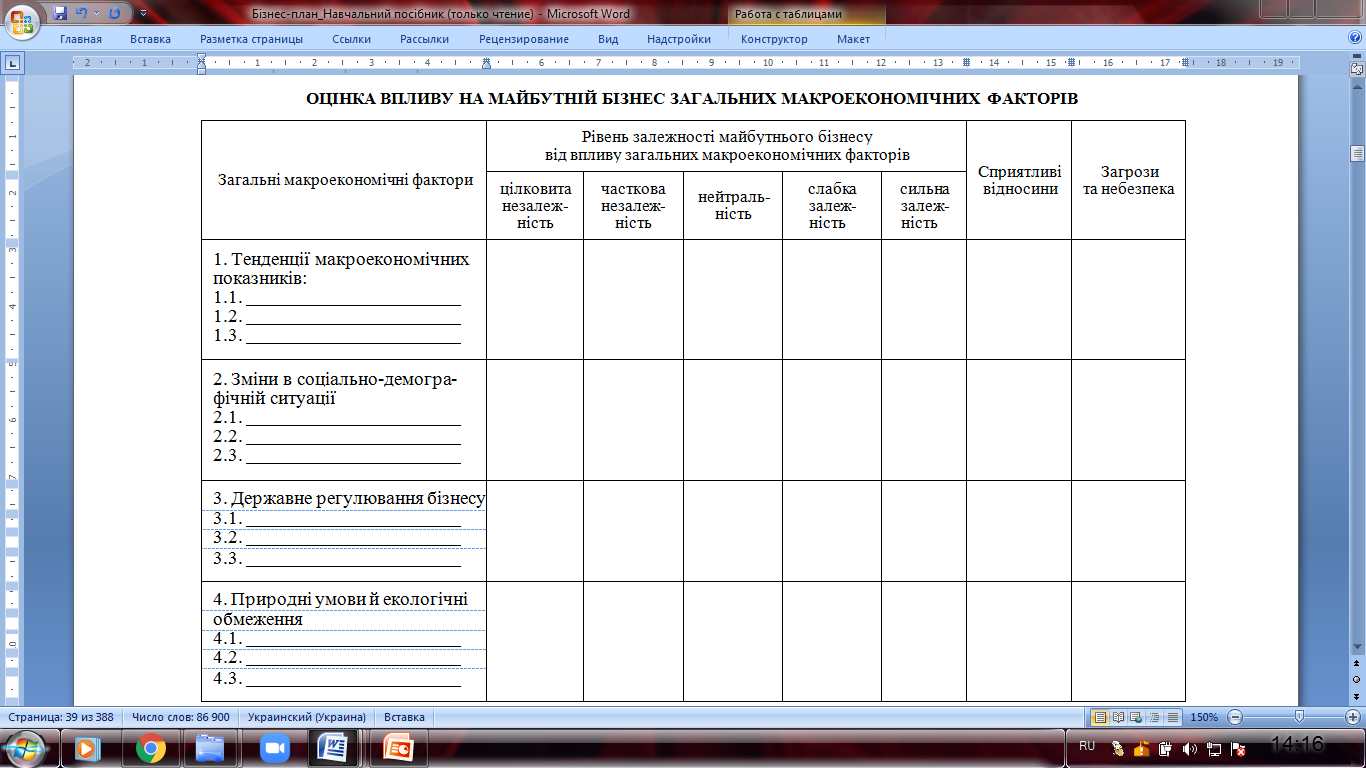 Аналіз галузевих факторів має на меті:

оцінити розміри галузі;
визначити основні сили, що конкурують у галузі;
оцінити інтенсивність конкуренції;
визначити ключові фактори успіху в галузі. Предметом галузевого аналізу є такі фактори:
споживачі (обсяги та характеристики ринку, темпи зростання ринку, сезонність та циклічність попиту, диференціація продуктів, чутливість споживачів до цін, здатність споживачів диктувати свої ціни);
Аналіз галузевих факторів має на меті:
постачальники (кількість, інтенсивність конкуренції, наявність матеріалів-замінників, рівень вертикальної інтеграції з постачальниками, здатність постачальників диктувати свої ціни);
конкуренти (основні сили, що конкурують у галузі, поділ ринку поміж ними, інтенсивність конкуренції, можливості появи принципово нових продуктів-замінників, основні конкурентні переваги в галузі);
перешкоди для входження в галузь (обсяги початкових інвестицій, доступність джерел сировини та каналів збуту, конвертованість активів, захист з боку держави, прихильність споживачів тощо);
технології (швидкість зміни технологій виробництва продукції в галузі, вплив технологічних змін на якість продукції та ціну, можливості здобуття переваг від упровадження нових технологій, можливості появи принципово нових технологій у галузі тощо).
Аналіз зазначених факторів дає змогу уточнити низку принципово важливих галузевих аспектів діяльності:
яка тенденція (піднесення чи занепаду) притаманна цій галузі?
який рівень конкуренції в галузі?
до якої стадії життєвого циклу належить основна продукція галузі?
як змінюються смаки та орієнтація споживачів?
Конкуренція є найбільшою небезпекою в бізнесі. Тому підприємцеві дуже важливо хоча б орієнтовно оцінити конкурентну позицію своєї майбутньої фірми. Одним зі способів практичного розв’язання цієї проблеми є побудова матриці конкурентного профілю.
Розрахунок матриці конкурентного профілю ведеться в такій послідовності:
Визначаються ключові фактори успіху у відповідній сфері бізнесу.
Кожному з ключових факторів успіху надається певний ваговий коефіцієнт, який характеризує важливість (значущість, місце) відповідного ключового фактора щодо інших ключових факторів. Цей ваговий коефіцієнт установлює сам підприємець, покладаючись на свій досвід, знання, особисті оцінки. Сума вагових коефіцієнтів має дорівнювати одиниці.
Складається список головних (4—5) конкурентів та визначається рейтинг (індивідуальний кількісний показник оцінки досягнень) кожного конкурента щодо кожного ключового фактора успіху. Рейтинг диференціюється від одиниці (незначні досягнення конкурента) до чотирьох (дуже великі досягнення).
Множенням вагового коефіцієнта на встановлений рейтинг визначають загальну оцінку кожного ключового фактора успіху. Сума одержаних загальних оцінок за всією сукупністю ключових факторів успіху уможливлює визначення конкурентної позиції власної фірми проти головних конкурентів.
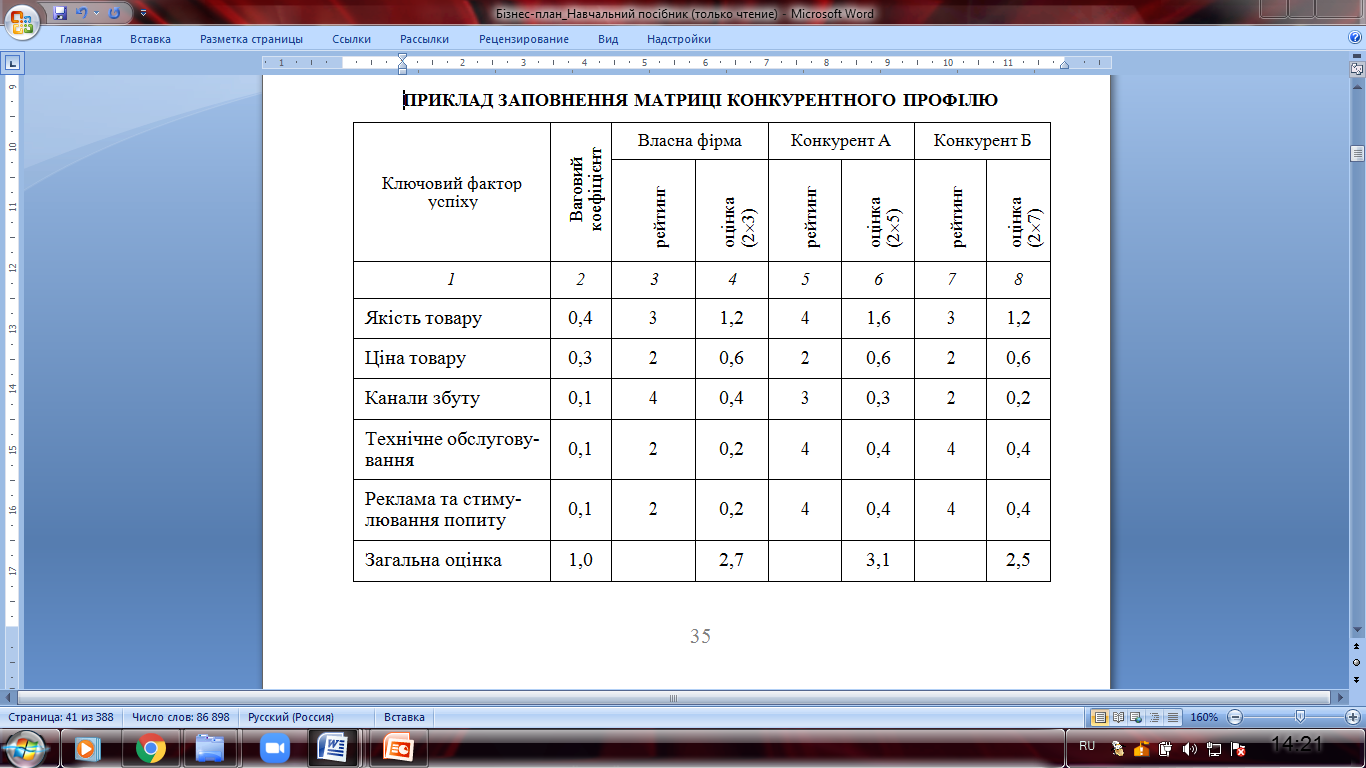 Послідовність розробки бізнес-плану
Послідовність розробки бізнес-плану
ВИЯВЛЕННЯ СИЛЬНИХ І СЛАБКИХ СТОРІН ФІРМИ
Внутрішній аналіз — це процес оцінки факторів, які піддаються управлінню та контролю, тобто факторів, що є наслідками діяльності чи бездіяльності самого підприємця.
Головне завдання внутрішнього аналізу полягає у виявленні сильних та слабких сторін фірми.
Існує багато аспектів діяльності, що можуть визначати сильні сторони фірми. Виокремлюють такі функціональні види діяльності та ресурсів:
маркетинг;
виробництво;
персонал;
дослідження і розробки;
фінанси.
Маркетинг. Підприємець передусім має чітко усвідомлювати, що саме він продаватиме, кому продаватиме та чому його товари купуватимуть? Щоб знайти відповіді на ці запитання, необхідно провести аналіз чотирьох складових маркетингового комплексу (техніко-експлуатаційних і споживчих характеристик товару, його майбутньої ціни, способів просування товару на ринок, місця реалізації товару). 
	Для оцінювання сильних та слабких сторін фірми з погляду маркетингової функції часто використовують такі запитання:
Чи можете ви назвати переваги, які ваша продукція забезпечує споживачеві?
Чи є ваша продукція конкурентоспроможною щодо якості, ціни, експлуатаційних характеристик, способів просування на ринок, місця реалізації (ринкової ніші)?
На якій стадії техніко-економічного старіння перебуває ваша продукція?
Чи можете ви (та як швидко) розширити асортимент або вдосконалити продукцію?
Виробництво. Конкурентоспроможність продукції значною мірою залежить від умілої реалізації виробничої функції. Якісні сировина й матеріали, сучасне устаткування, дотримання вимог технології тощо  є запорукою ефективності виробництва  та високої якості продукції. Попереднє уявлення про виробничий потенціал фірми дають об’єктивні відповіді на такі запитання:
Чи маєте ви проблеми з постачальниками сировини та матеріалів?
Чи відповідає сучасним вимогам устаткування фірми?
Чи відповідає технологія виробництва продукції сучасним вимогам?
Яким є рівень використання виробничих потужностей?
Персонал. Успіх у бізнесі дуже залежить від рівня знань, наявності професійних навичок у персоналу фірми та ставлення його до роботи. Отже, характеристики персоналу також визначають сильні та слабкі сторони фірми. З’ясувати це допомагають такі запитання:
Чи наявні в персоналу фірми якісь позитивні особливості щодо кваліфікації, досвіду роботи, ставлення до роботи?
Чи мають працівники чітке уявлення про зміст своєї діяльності?
Як співвідноситься рівень оплати праці на фірмі із середнім у галузі?
Чи існує проблема комплектування штатів на фірмі?
Якою є плинність кадрів на фірмі?
Дослідження та розробки. Виживання фірми в сучасному мінливому середовищі залежить і від її інноваційного потенціалу, спроможності продукувати й реалізовувати технічні, технологічні, організаційні та інші нововведення. 
Для оцінювання сильних та слабких сторін фірми у  сфері досліджень і розробок часто використовують такі запитання:
Чи захищено продукцію фірми патентами, товарними знаками, іншими правами власності?
Чи має фірма намір освоювати виробництво нових видів продукції? Як часто вона це робитиме?
Чи використовуються у виробництві продукції ліцензії,
«ноу-хау», промислові секрети тощо?
Фінанси. У кінцевому підсумку сильні та слабкі сторони фірми в ринковій та виробничих сферах щодо персоналу, досліджень і розробок позначаються на фінансових показниках. Інакше кажучи, саме фінансовий аналіз дає точне уявлення про прибутковість та ефективність роботи фірми. Порівнюючи результати такого аналізу з показниками діяльності аналогічних фірм, можна визначити:
Можливості скорочення накладних витрат, витрат на сировину й матеріали, оплату праці.
Рівень (високий, помірний, низький) витрат на виробництво та реалізацію продукції.
Швидкість оборотності запасів матеріальних цінностей, усієї сукупності оборотних коштів.
Рівень ліквідності активів фірми тощо.
Для аналізу та оцінки сильних і слабких сторін фірми часто використовується форма балансу. Актив балансу становлять унікальні, специфічні, особливі якості фірми, згруповані за функціональними видами діяльності й ресурсами. До пасивів балансу з максимальною об’єктивністю мають бути включені внутрішні фактори, що обмежують конкурентоспроможність фірми.
Такий поділ допомагає визначити:
зони, що потребують особливої уваги (слабкі сторони);
зони, на які може спиратися бізнес у процесі розробки стратегії (сильні сторони).
Процес оцінки загального становища завершується порівняльним SWOT-аналізом. SWOT — це абревіатурне скорочення чотирьох англійських слів:
S — strength — сила;
W — weakness — слабкість;
O — opportunities — можливості; T — treats — загрози.
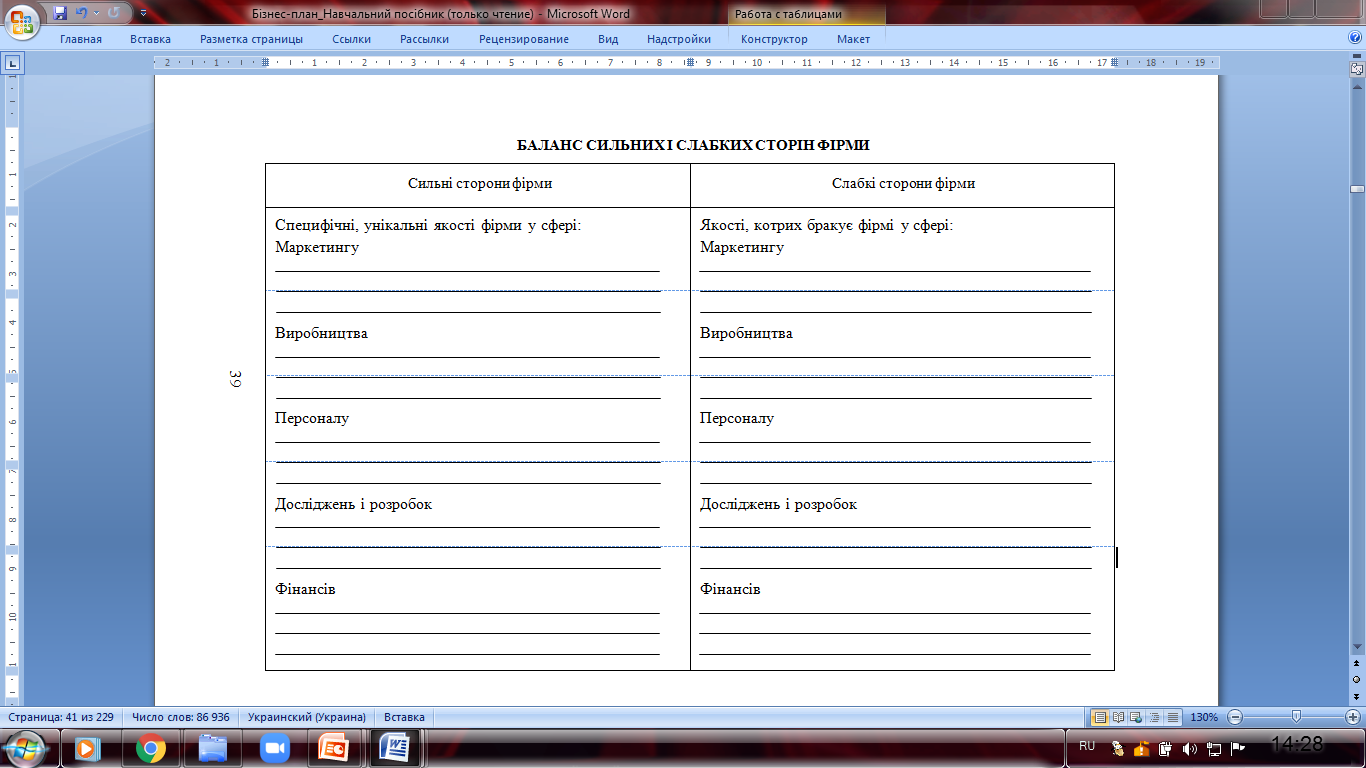 Сутність SWOT-аналізу полягає у порівнянні сильних і слабких сторін фірми з потенційними зовнішніми сприятливими обставинами та загрозами для бізнесу з метою:
пошуку позитивної синергії: сильні сторони/сприятливі обставини;
усунення негативної синергії: слабкі сторони/зовнішні загрози.
У процесі SWOT-аналізу треба знайти відповіді на запитання:
Як пов’язані основні проблеми фірми з її сильними й слабкими сторонами, а також зі сприятливими зовнішніми обставинами та загрозами?
Як саме можна використати сильні сторони і сприятливі зовнішні фактори для розв’язання основних проблем фірми?
Як усунути чи максимально зменшити вплив на фірму слабких сторін та зовнішніх загроз?
СТРУКТУРА БІЗНЕС-ПЛАНУ
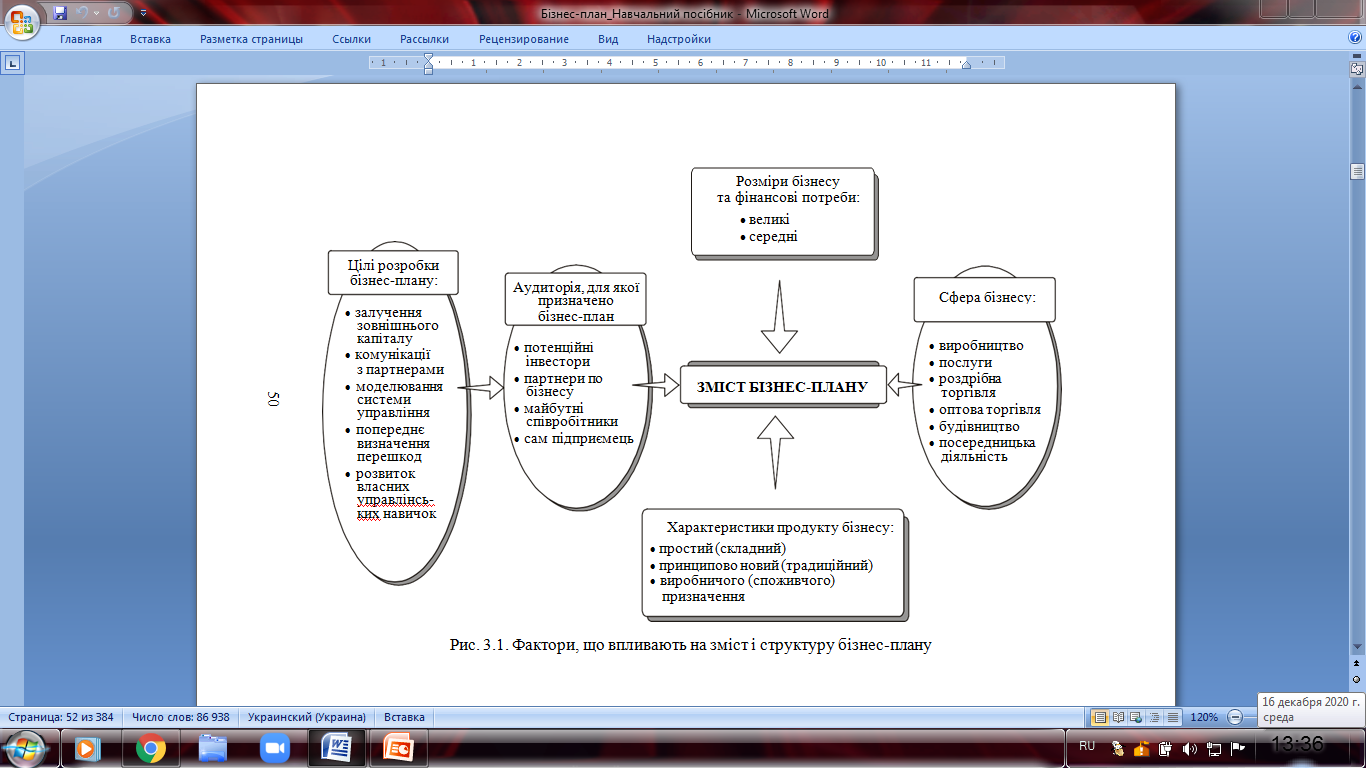 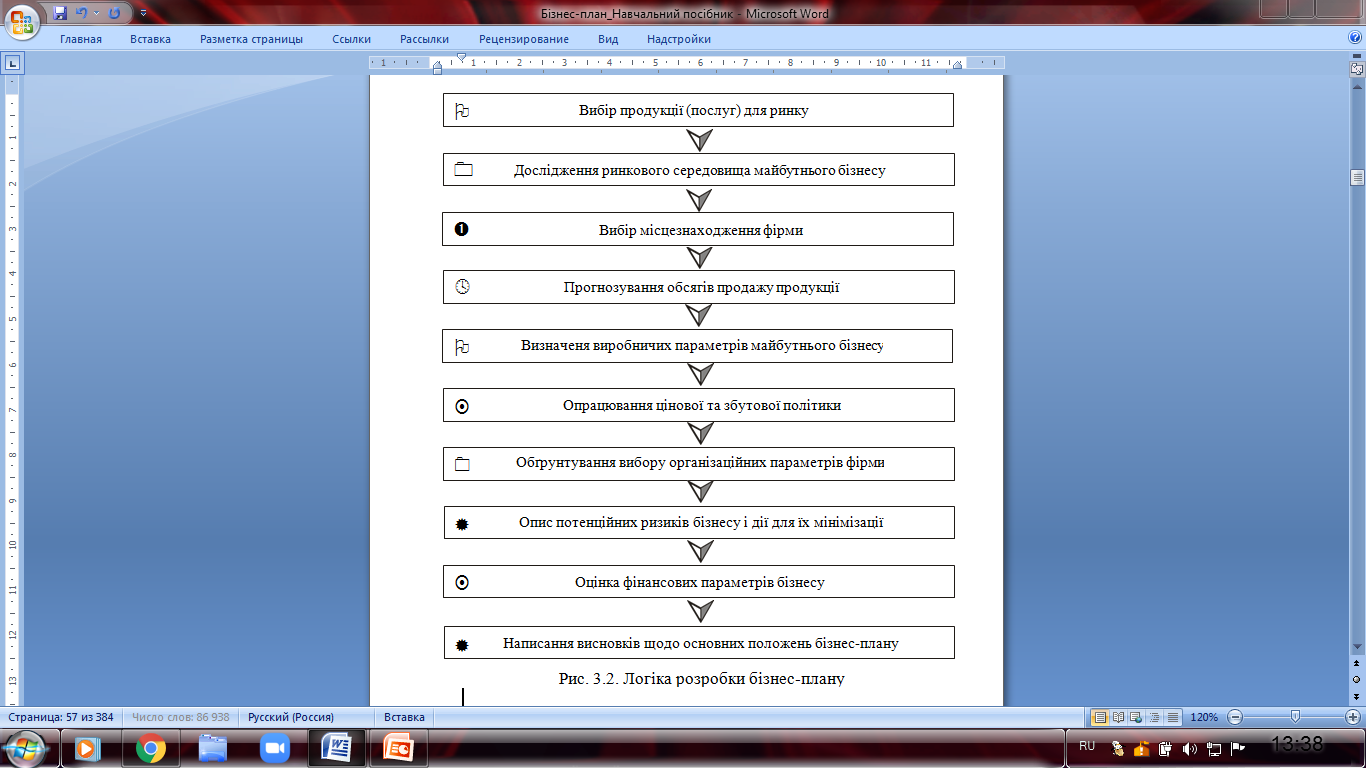 Орієнтовна структура корпоративного бізнес-плану має такий вигляд:
Резюме.
Структурний аналіз сфер бізнесу.
SWOT-аналіз.
Цілі діяльності.
Характеристика існуючих бізнес-ліній.
Маркетинг-план.
Виробничий план.
Організаційний план.
Фінансовий план.
ЗМІСТ БІЗНЕС-ПЛАНУ ПІДПРИЄМСТВА
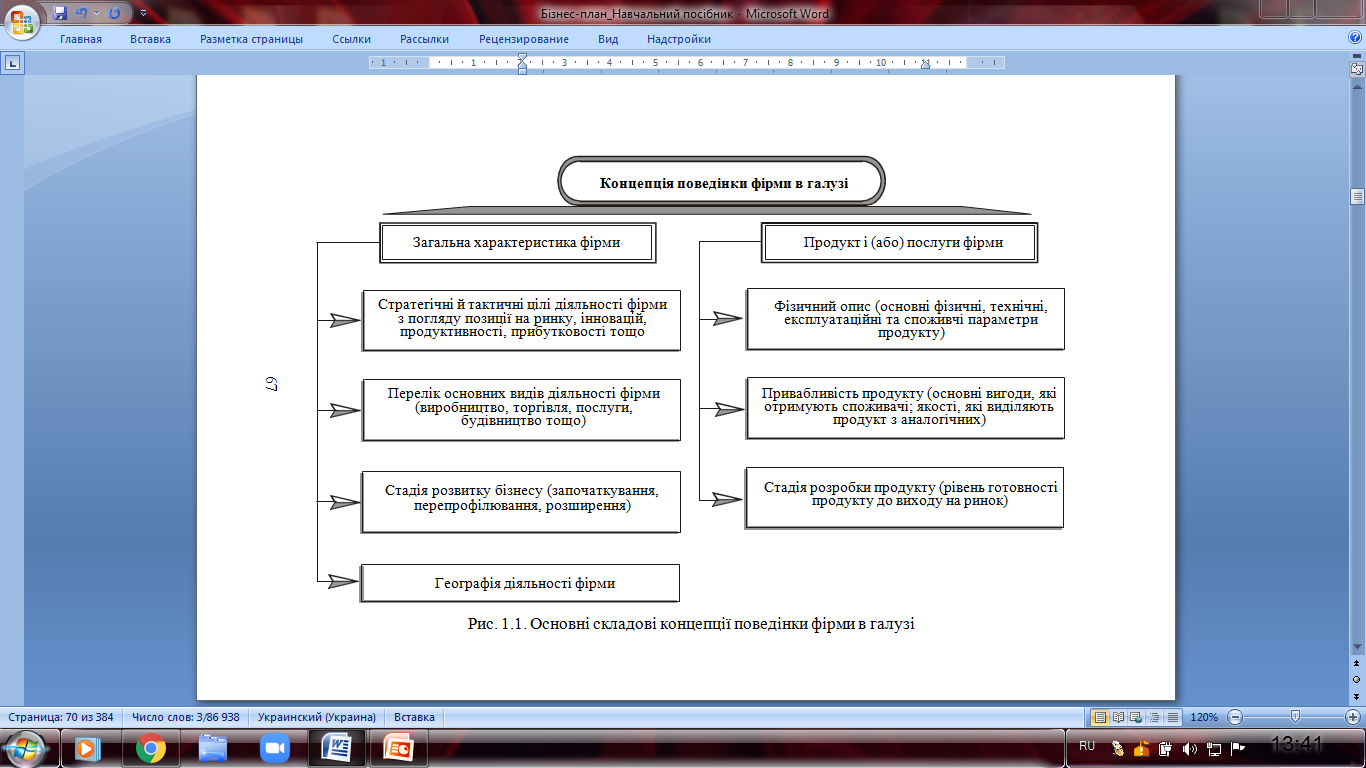 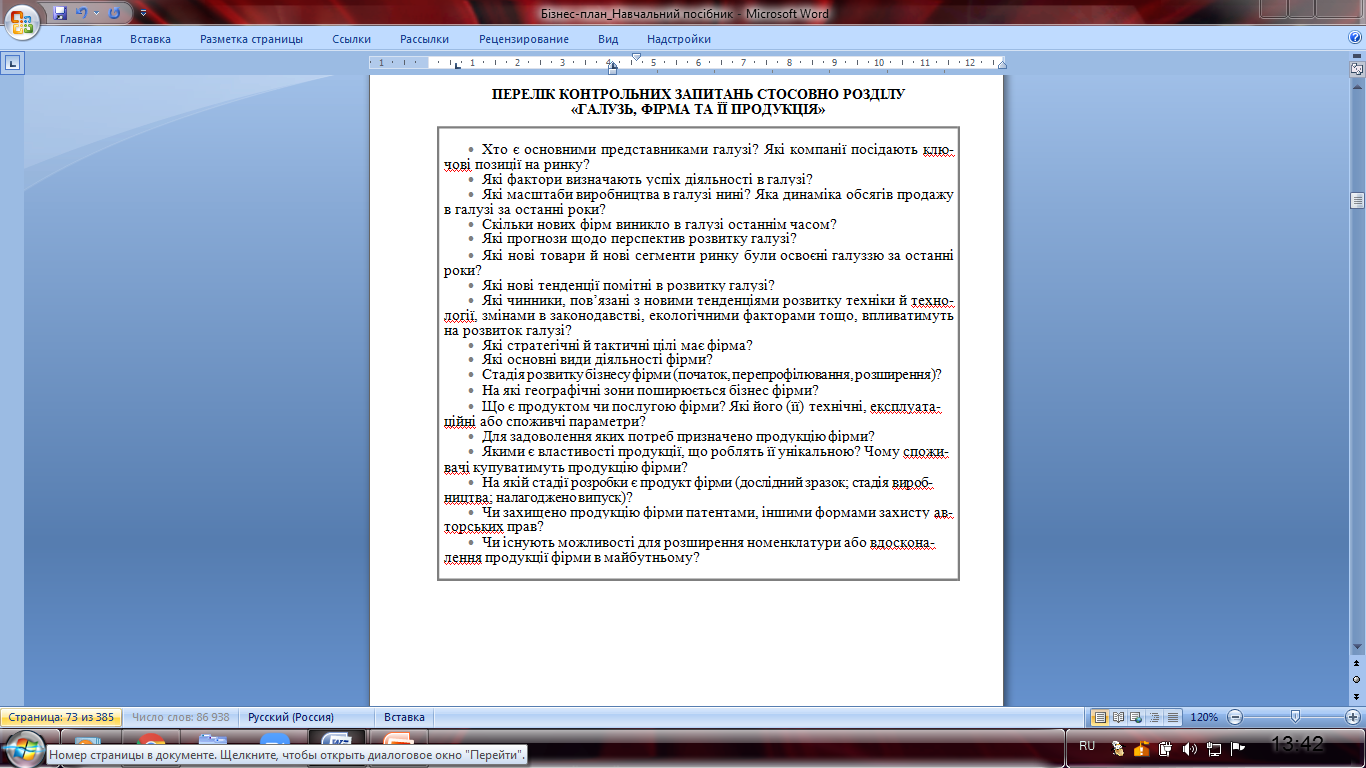 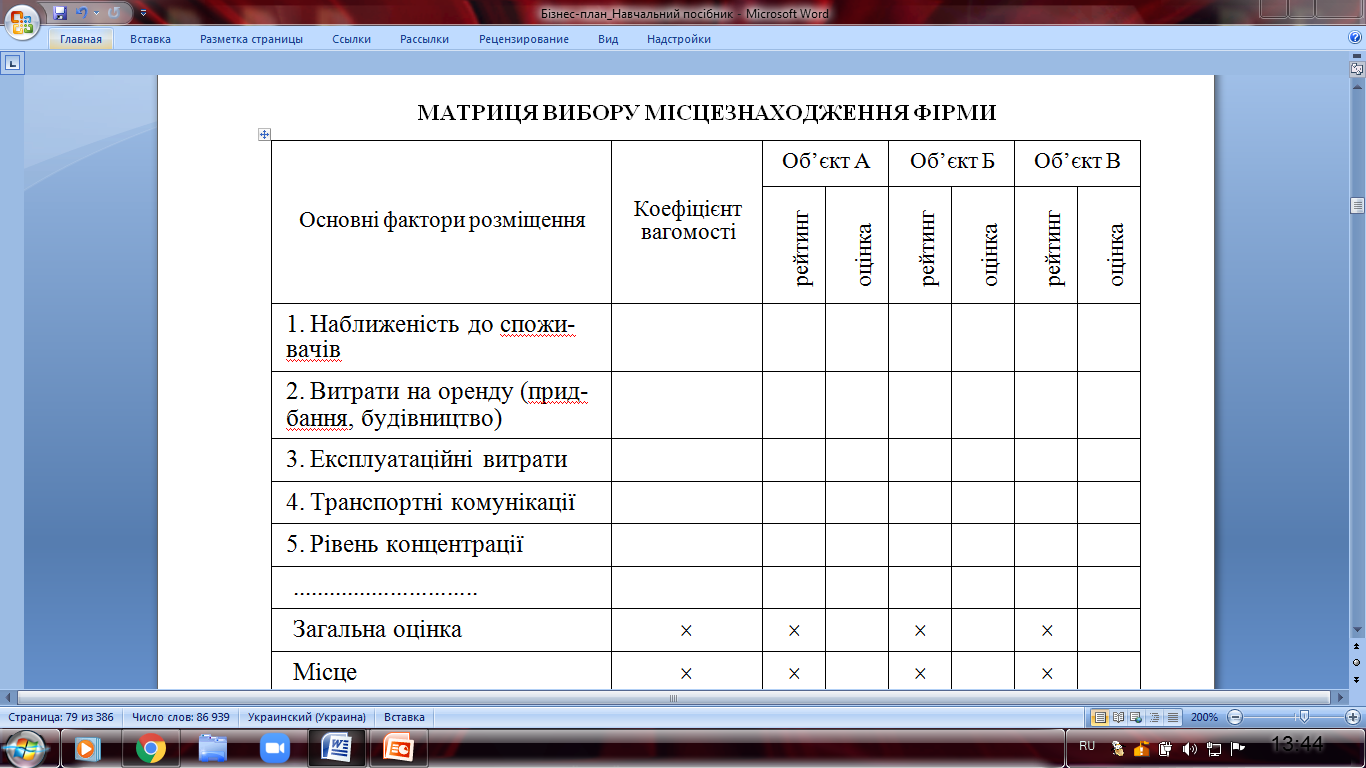 ПОРІВНЯЛЬНИЙ АНАЛІЗ РИНКОВИХ СТРАТЕГІЙ НАЙБЛИЖЧИХ КОНКУРЕНТІВ
МАРКЕТИНГ-ПЛАН
збут та реалізація продукції;
ціноутворення;
просування товару на ринок;
політика підтримки продукту бізнесу.
Опрацьована стратегія маркетингу дає змогу зробити висновки про можливі витрати на її реалізацію, тобто скласти приблизний бюджет маркетингу. Це питання цікавить також потенційних інвесторів та кредиторів і має знайти відображення в бізнес-плані.
Стратегія маркетингу — це система
конкретних стратегій щодо вибору і формування:
цільового ринку фірми;
номенклатури та асортименту продукції;
системи збуту та реалізації продукції;
політики ціноутворення;
способів організації рекламної кампанії;
політики підтримки продукції фірми.
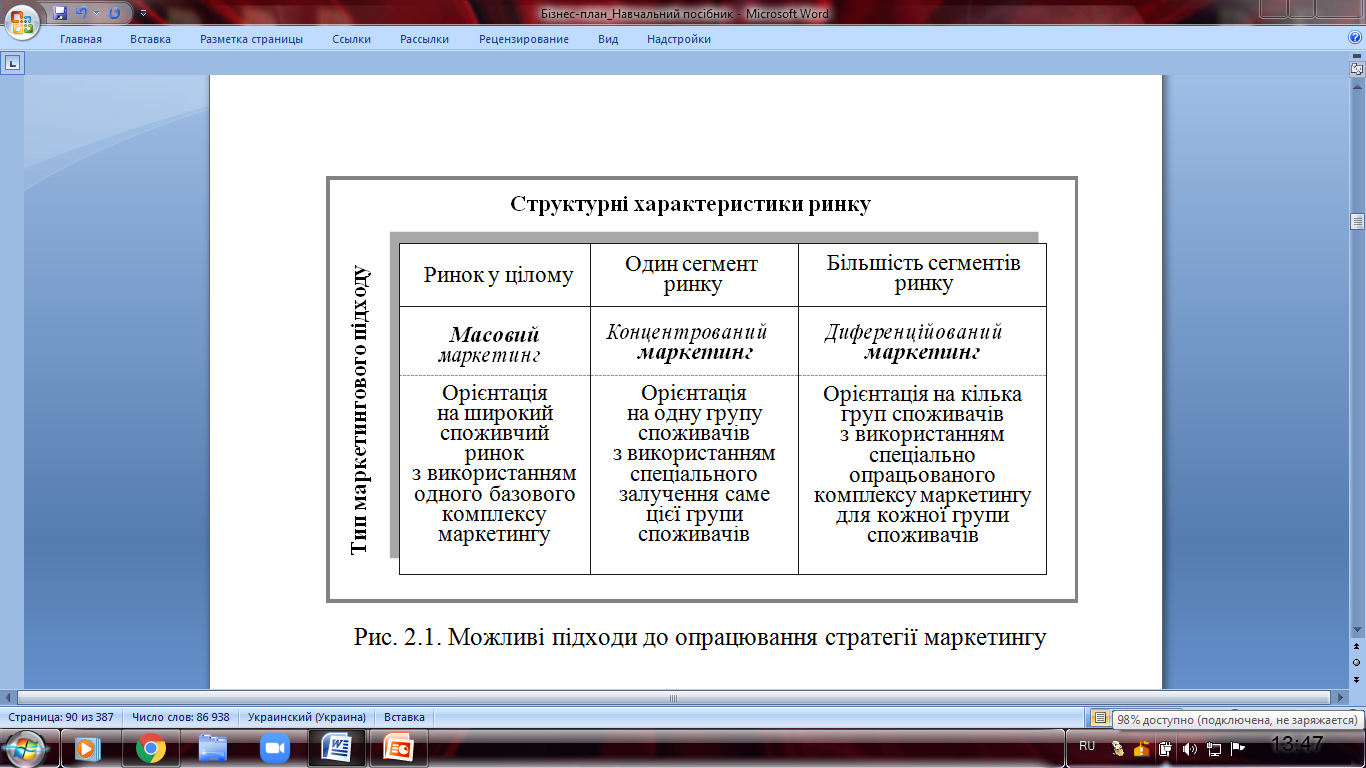 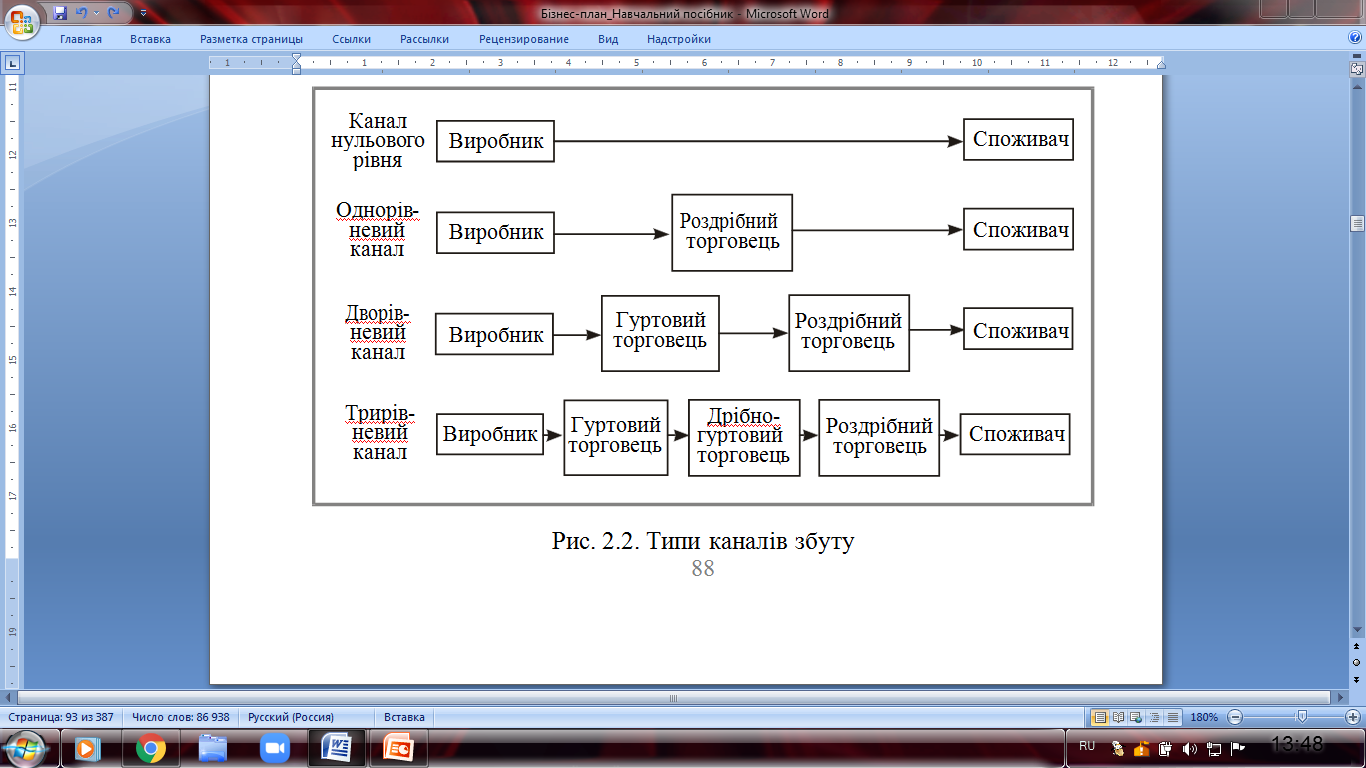 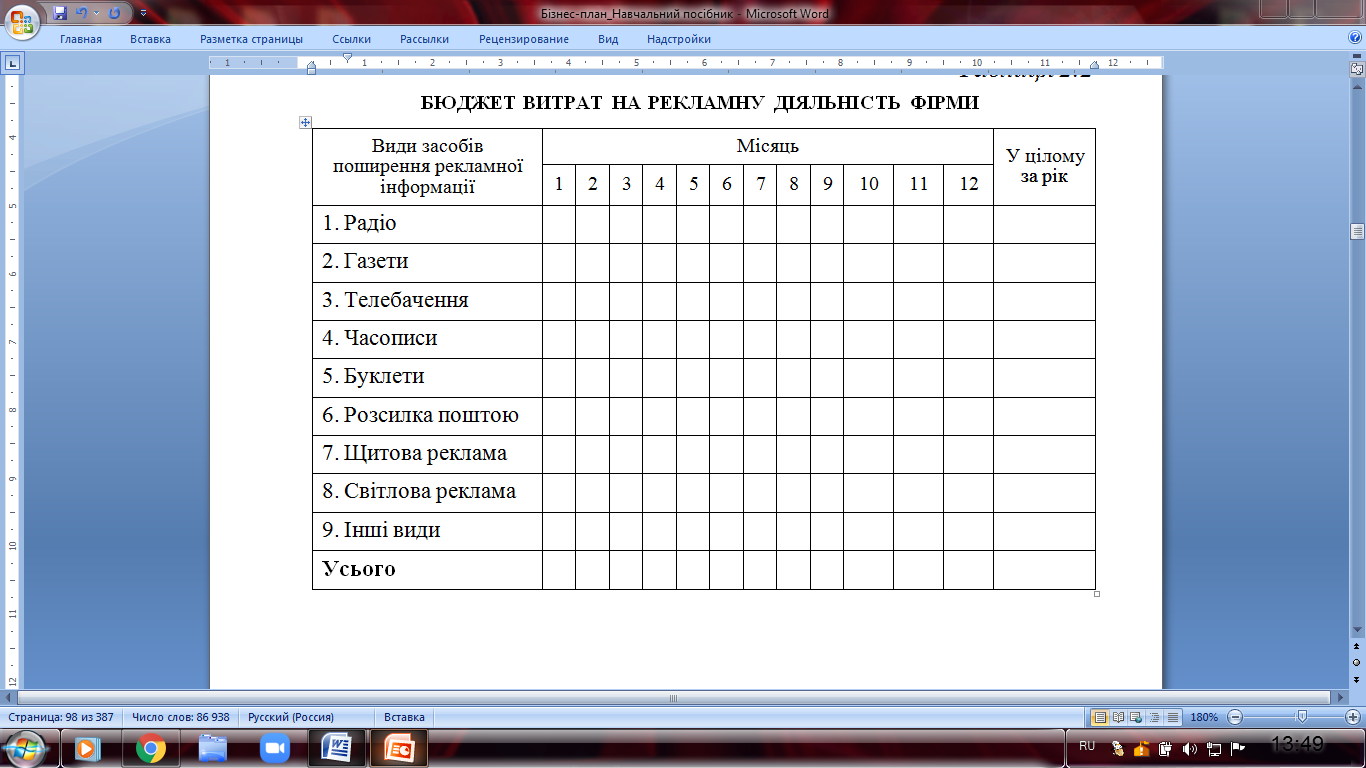 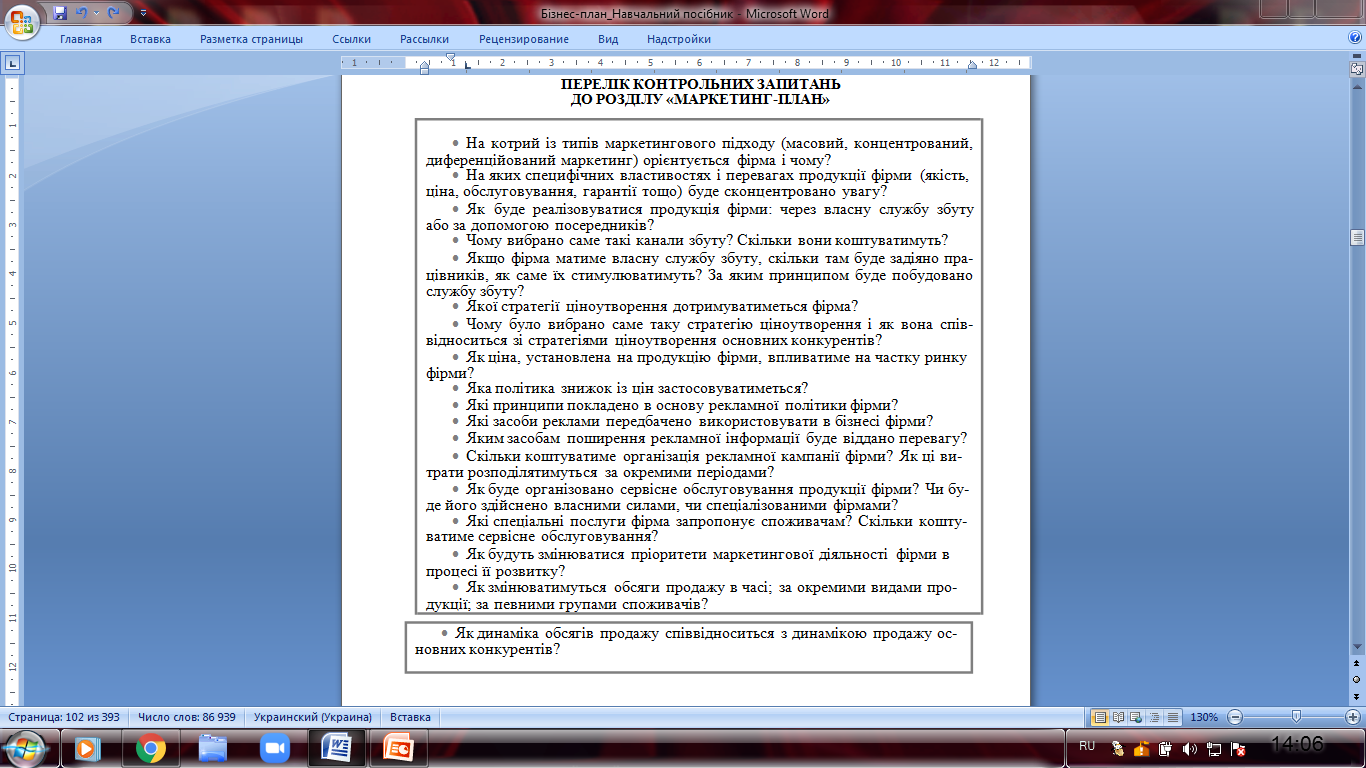 ВИРОБНИЧИЙ ПЛАН
У складі виробничого плану, як правило, виділяють такі блоки (підрозділи):
основні виробничі операції;
машини та устаткування;
сировина, матеріали і комплектувальні вироби;
виробничі та невиробничі приміщення;
вплив зовнішніх факторів.
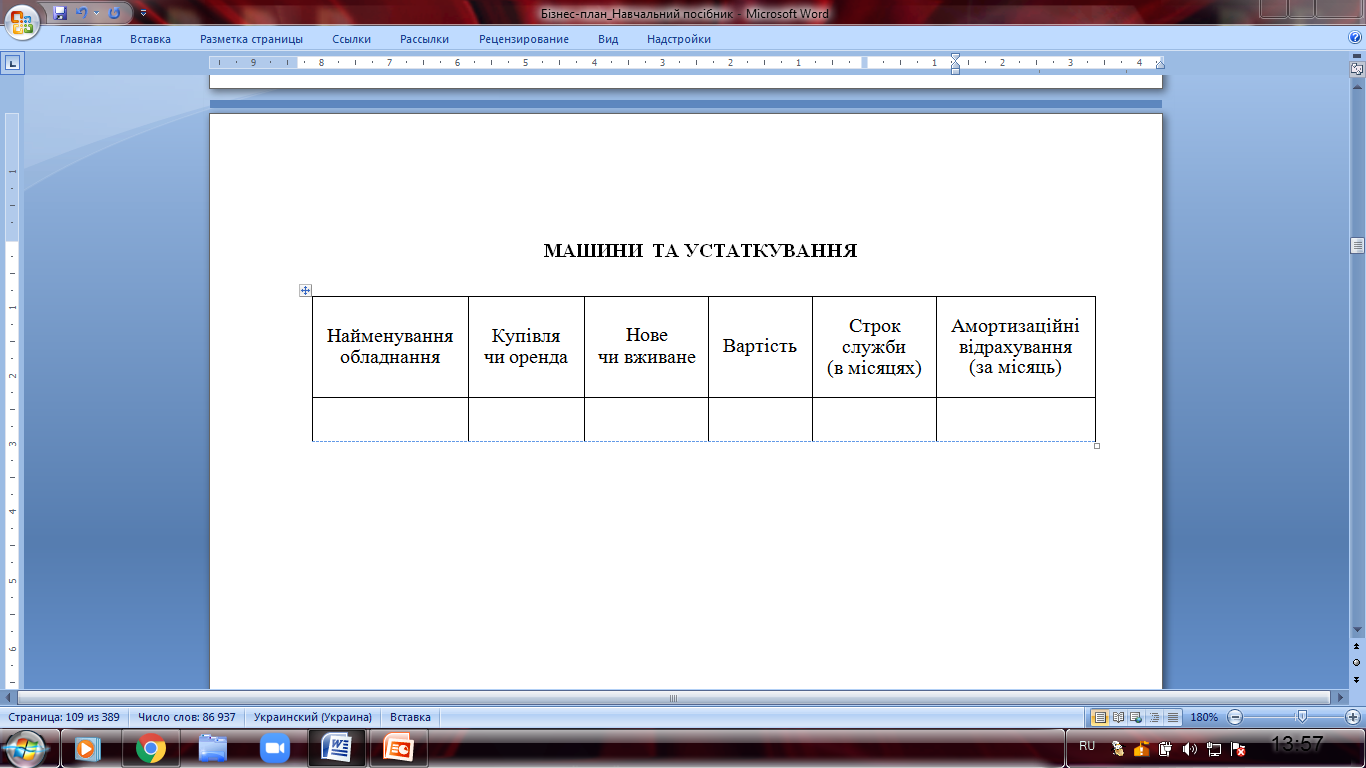 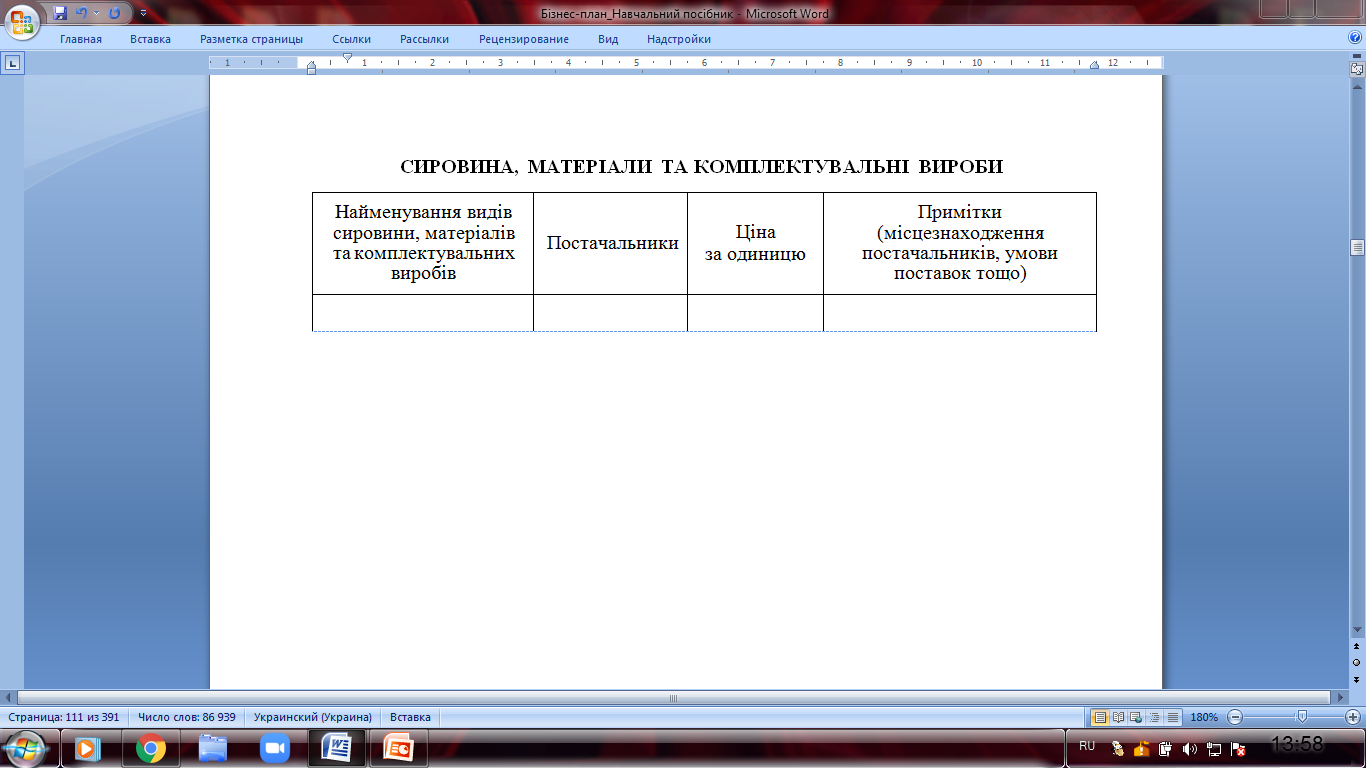 Додатково у виробничому плані можуть бути охарактеризовані:
принципи контролю виробничих процесів на фірмі, матеріально-технічних запасів, запасів готової продукції, якості продукції. При цьому слід указати, які конкретно процедури контролю якості продукції та перевірок використовуватиме фірма та на які стандарти або інші вимоги вона орієнтуватиметься;
вплив зростання випуску продукції на виробничі операції (чи треба буде розширювати виробництво в найближчому майбутньому? чи потрібним буде додаткове устаткування і, відповідно, додаткове фінансування?).
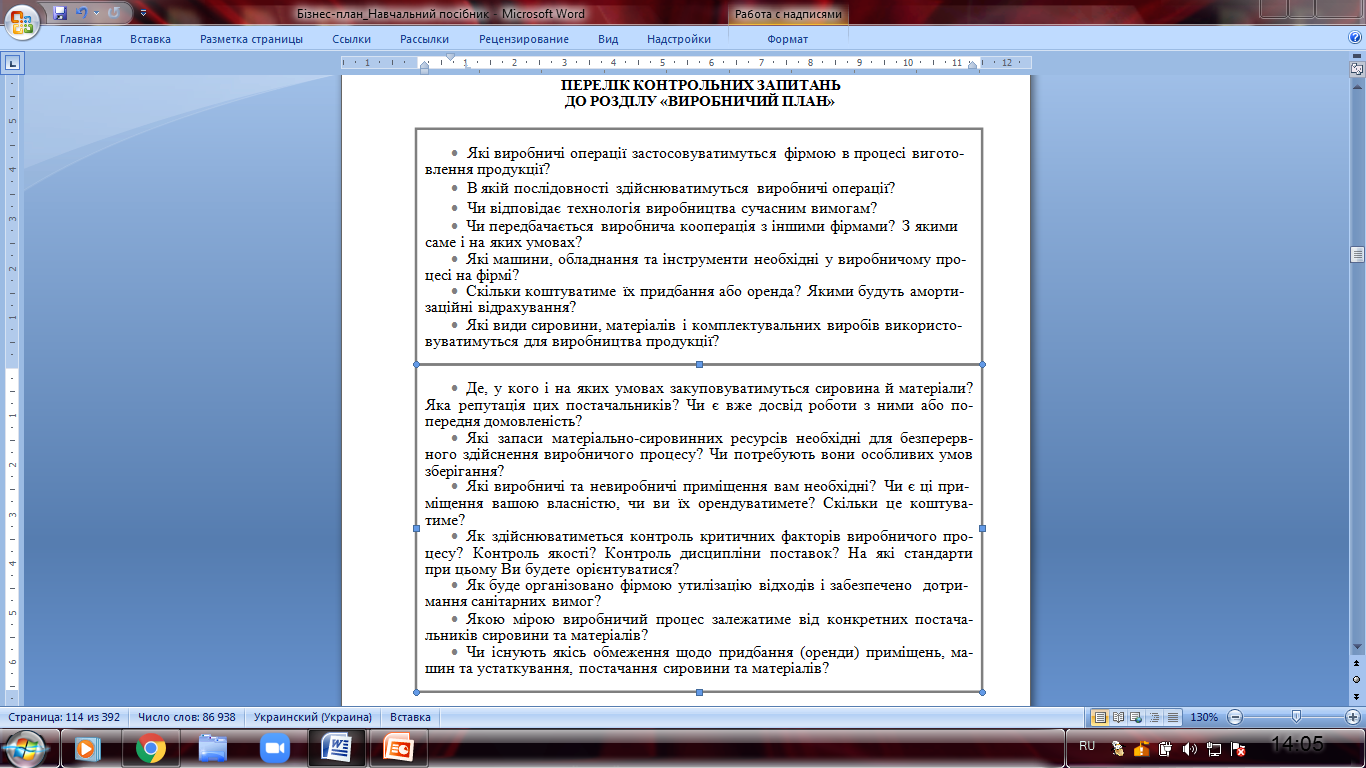 ОРГАНІЗАЦІЙНИЙ ПЛАН
Організаційний план, як правило, складається з таких підрозділів:
організаційна форма бізнесу;
потреба фірми в персоналі;
власники фірми, команда менеджерів і зовнішні консультанти;
організаційна схема управління;
кадрова політика і стратегія.
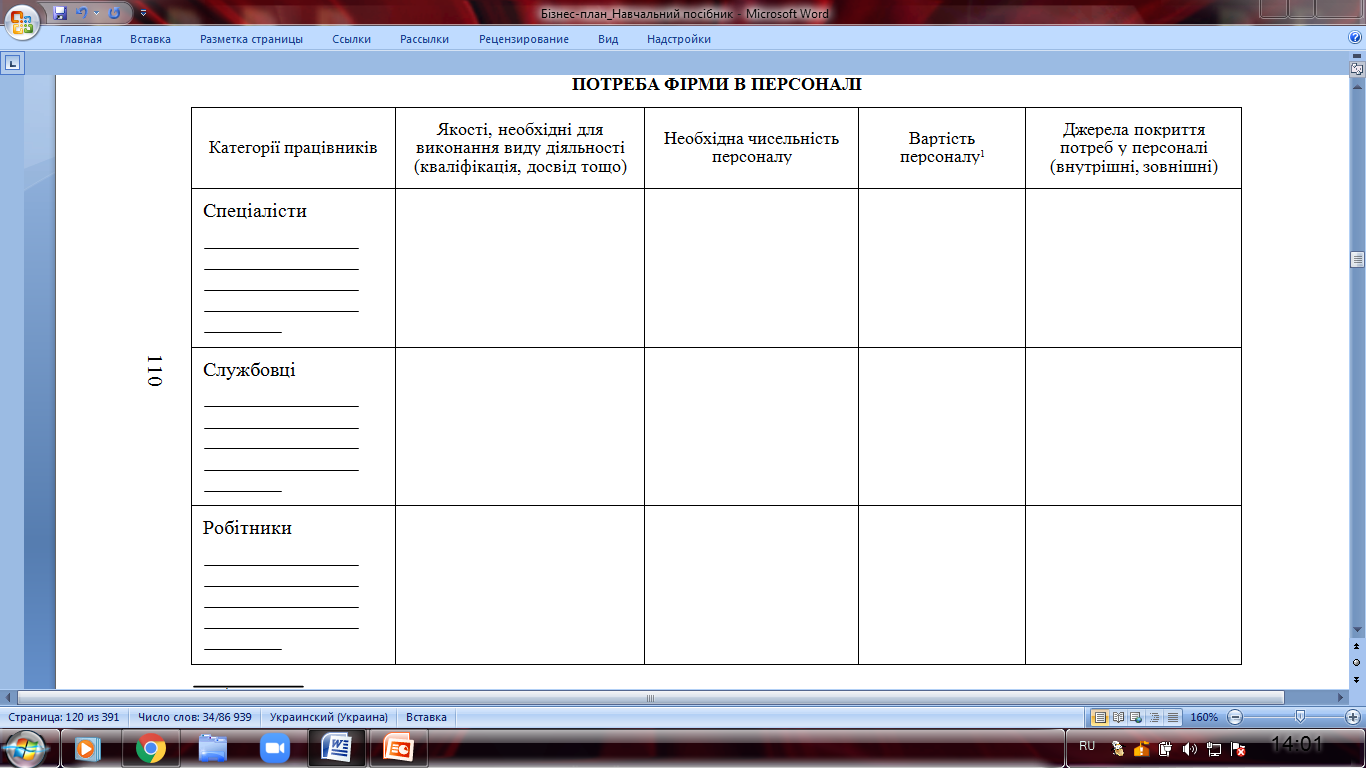 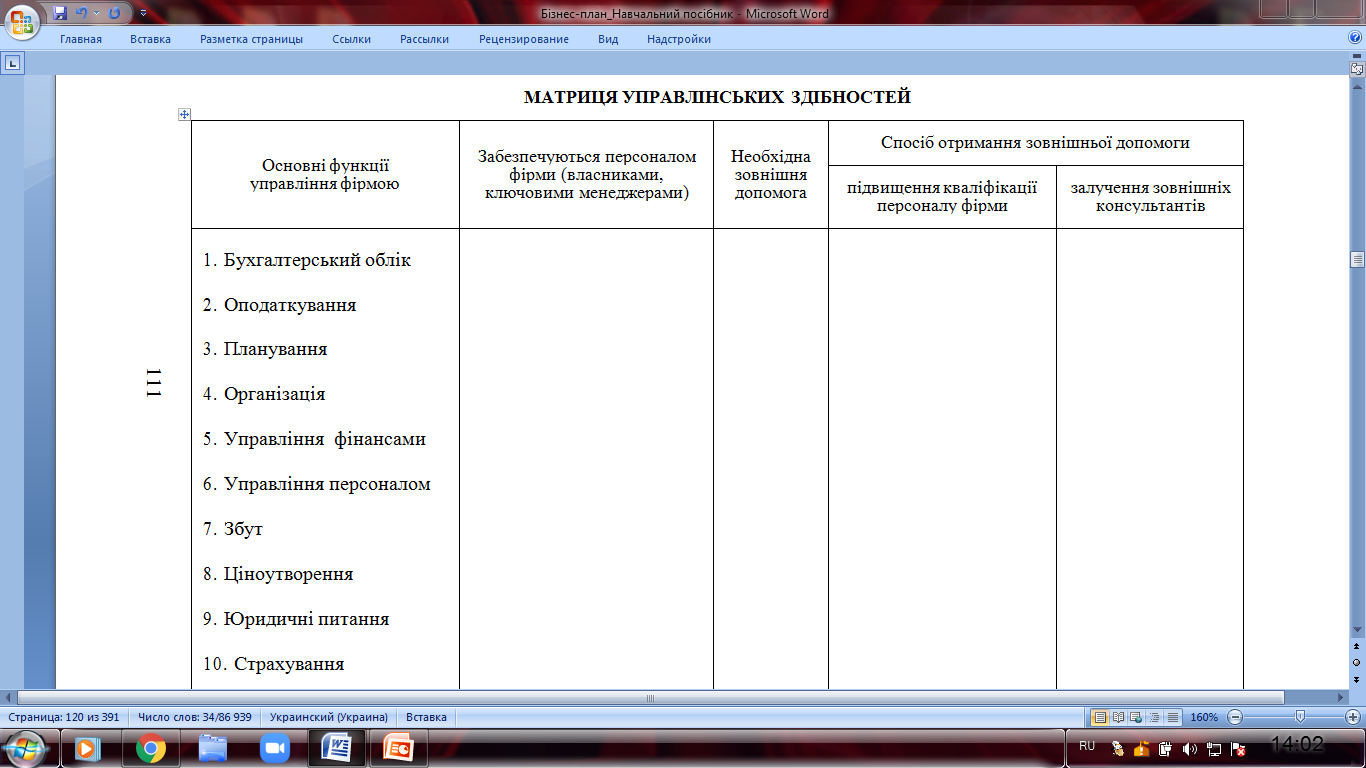 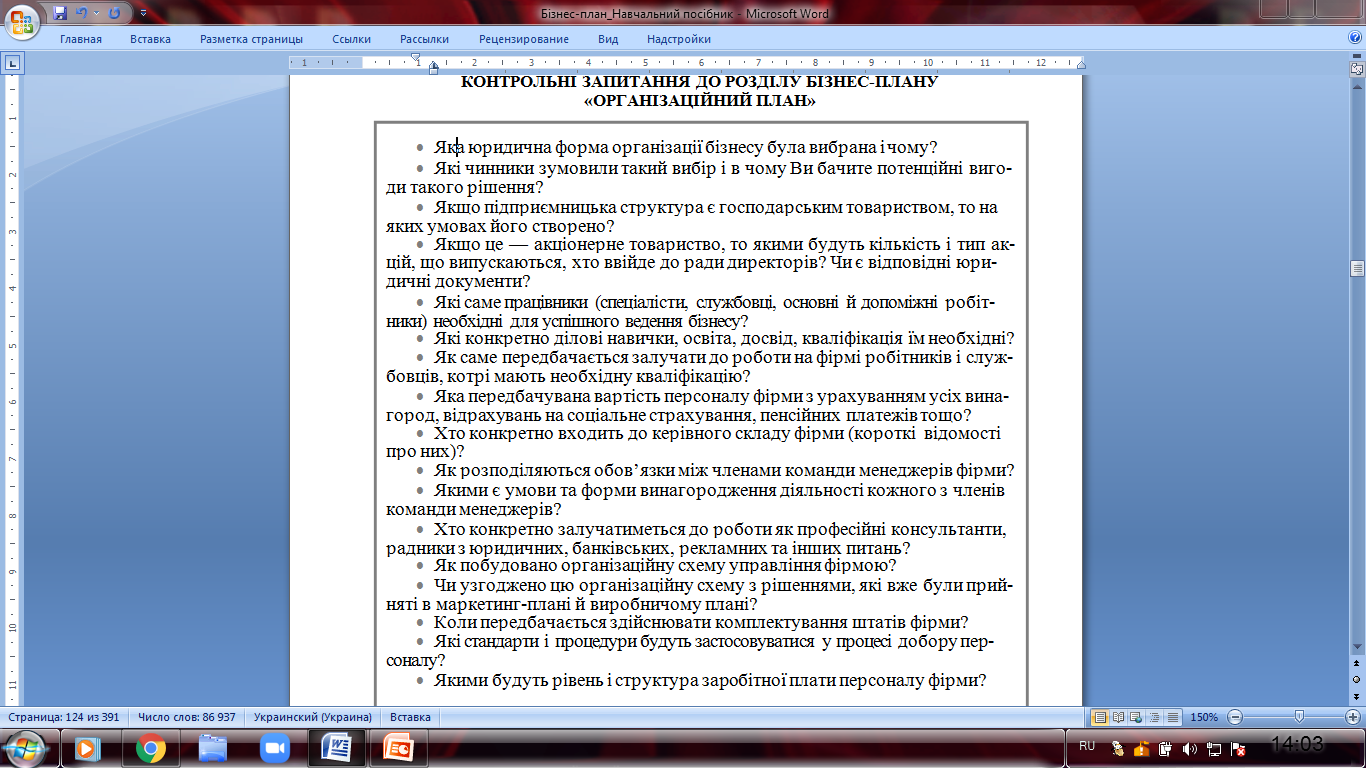 ФІНАНСОВИЙ ПЛАН
Фінансовий план містить такі основні підрозділи:
План доходів і видатків (план прибутків і збитків).
План грошових надходжень і виплат (план руху готівки).
Плановий баланс.
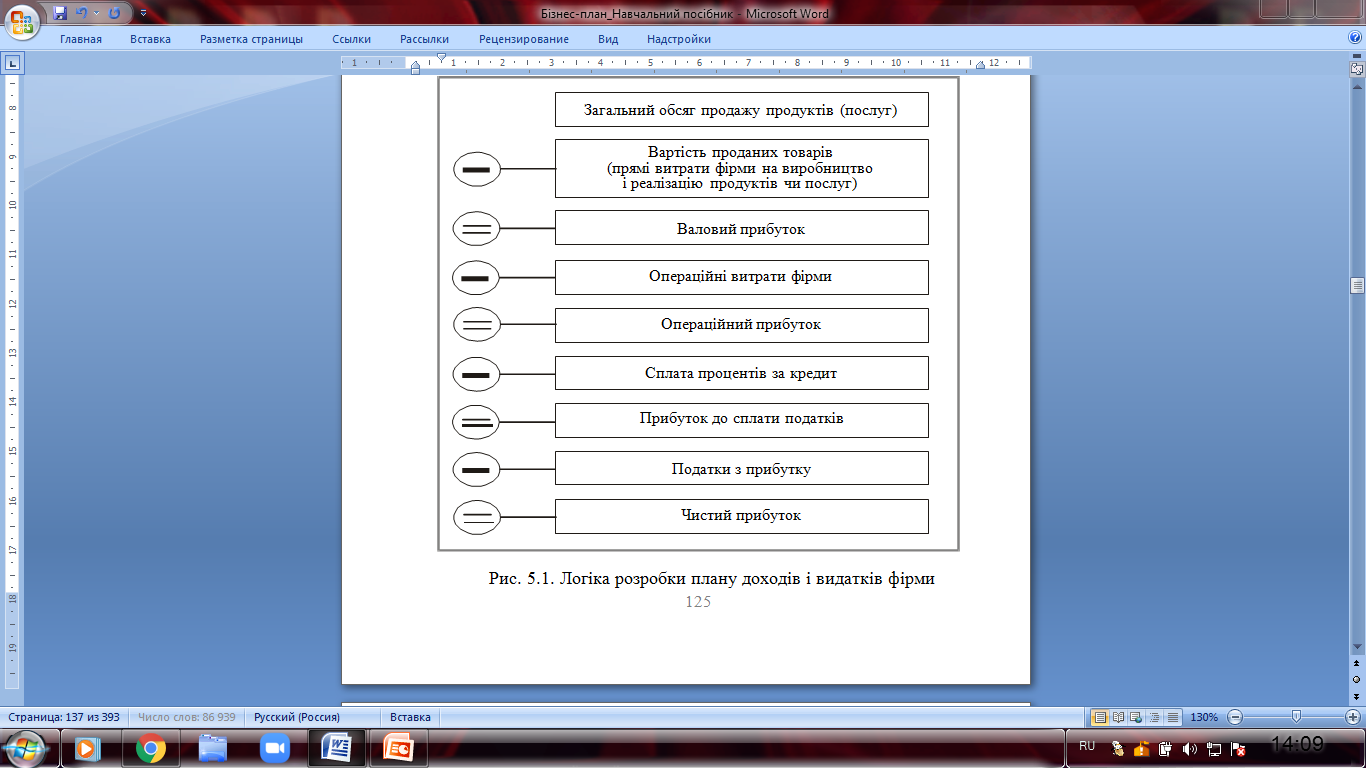 ПЛАН ДОХОДІВ І ВИДАТКІВ ФІРМИ
ПРОГНОЗ ОБСЯГІВ ПРОДАЖУ ФІРМИ
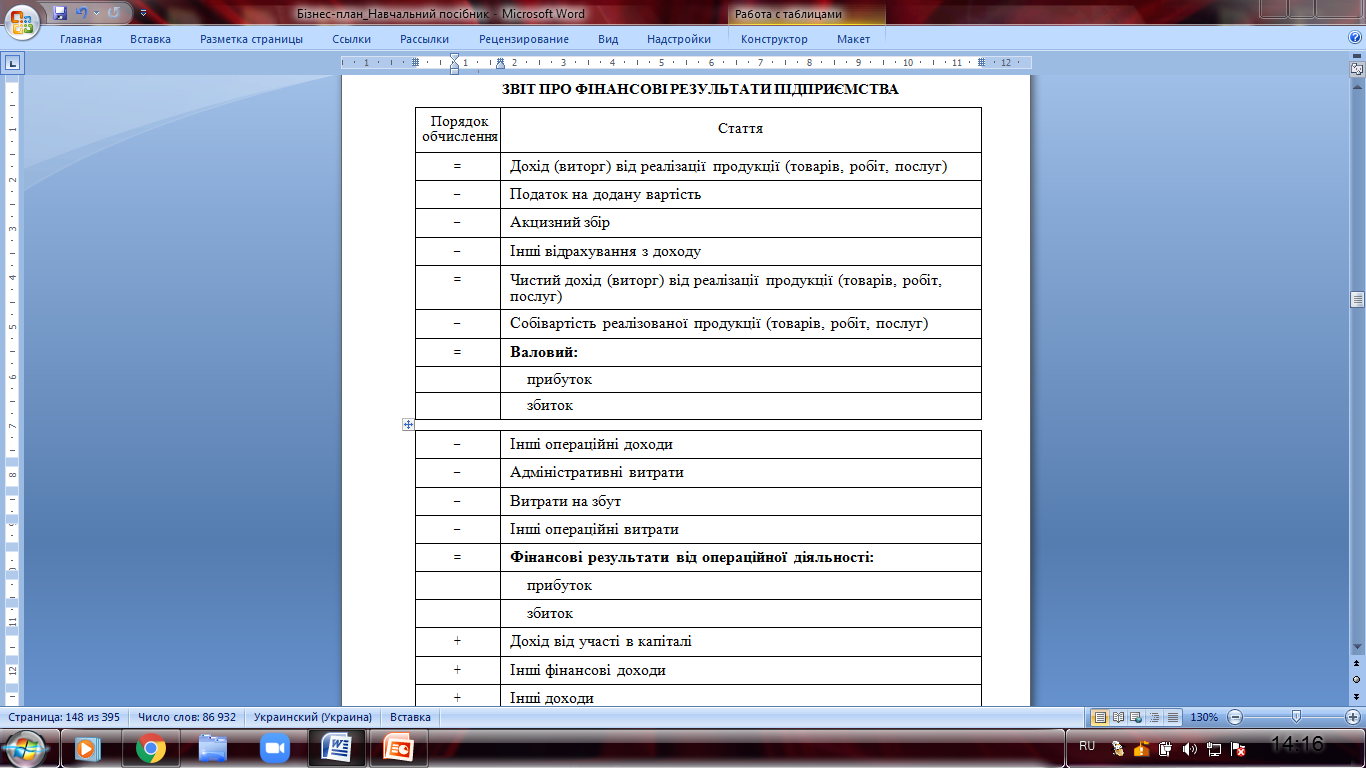 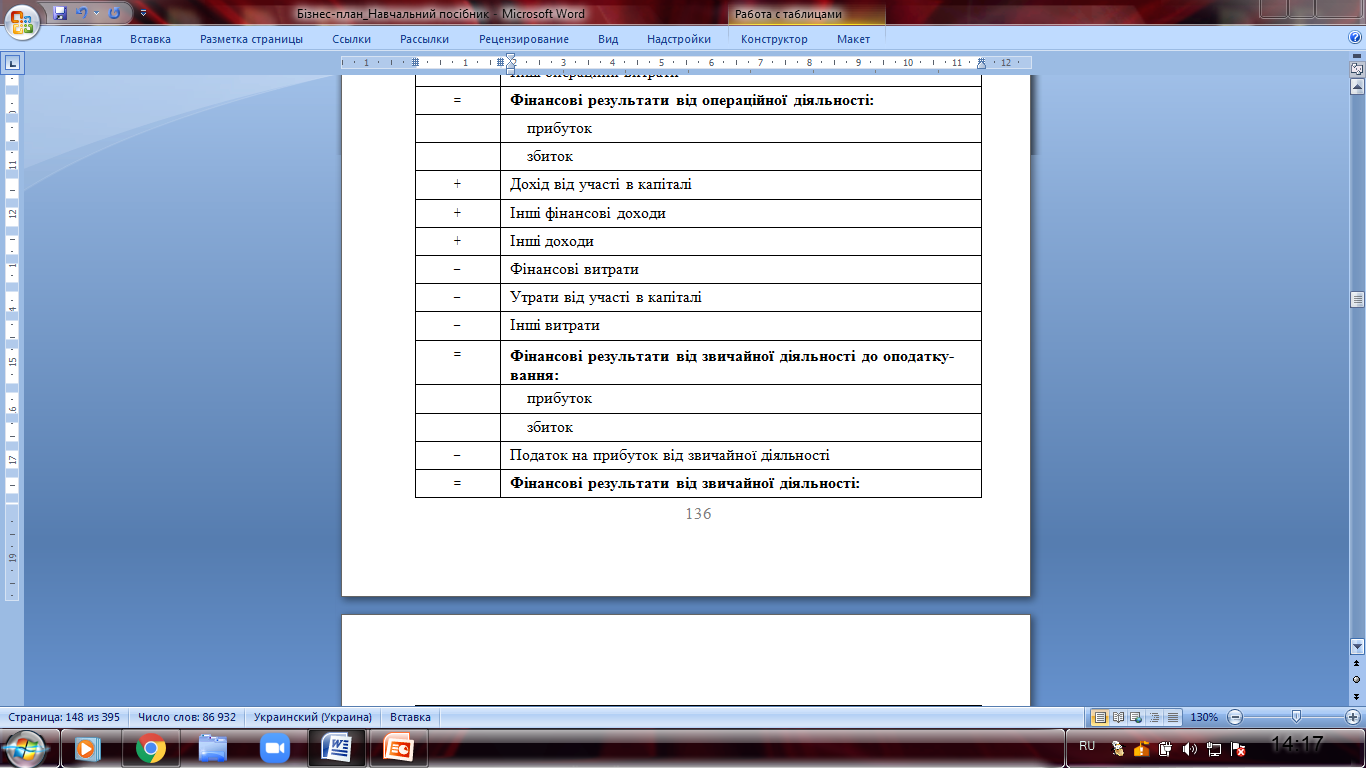 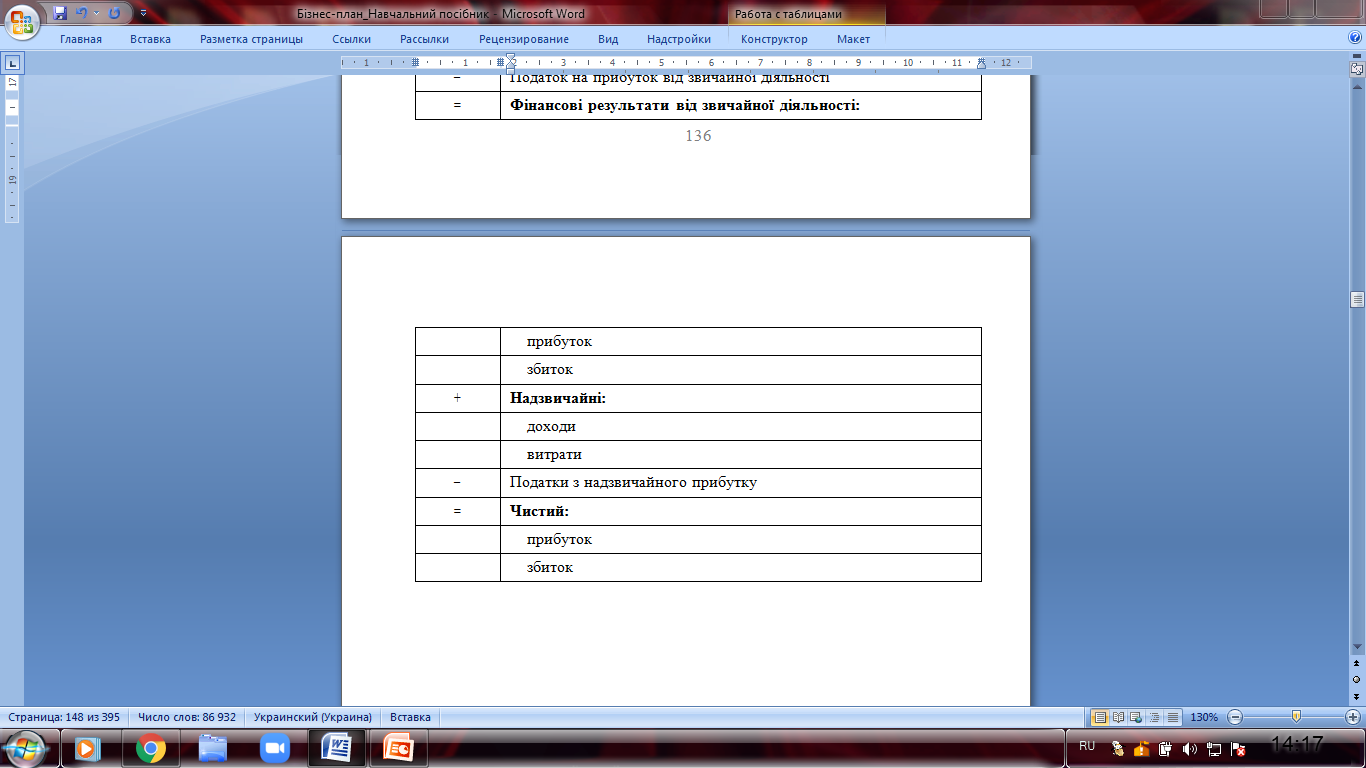 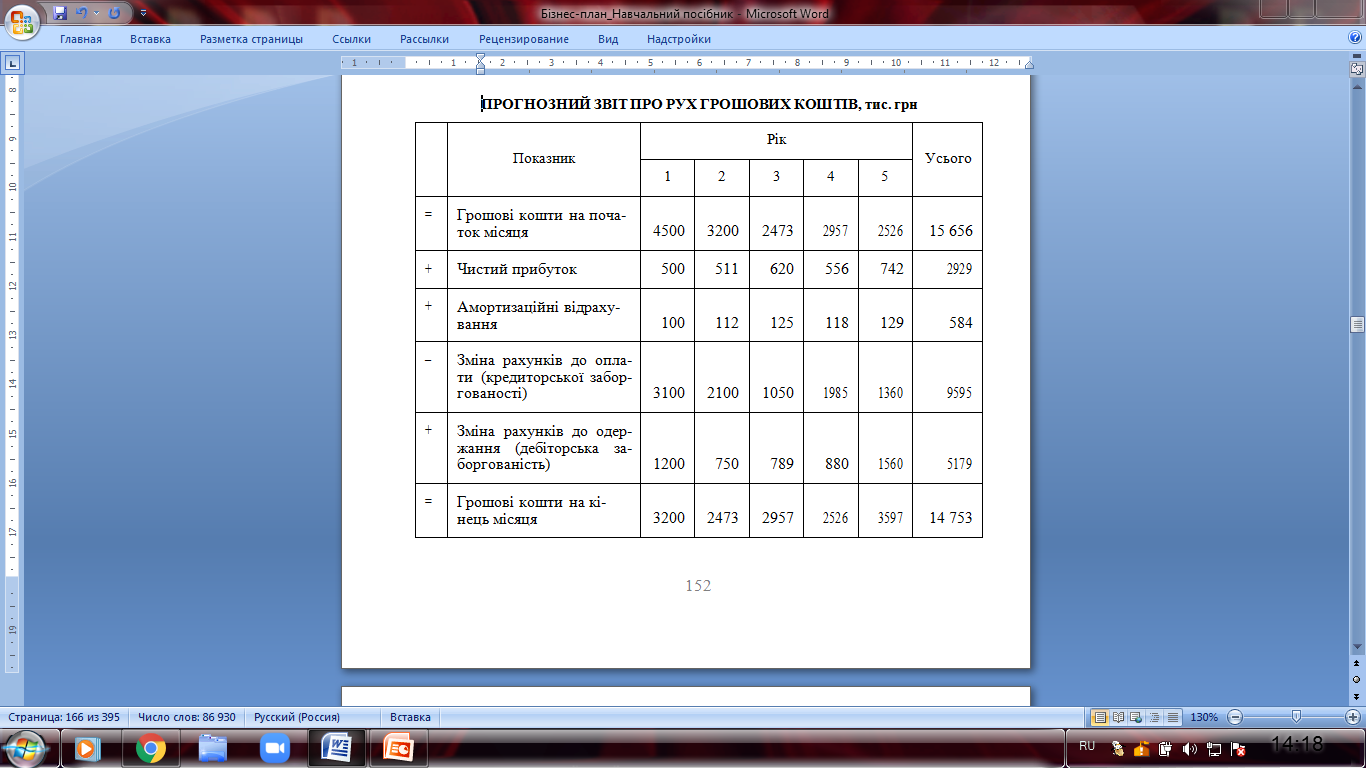 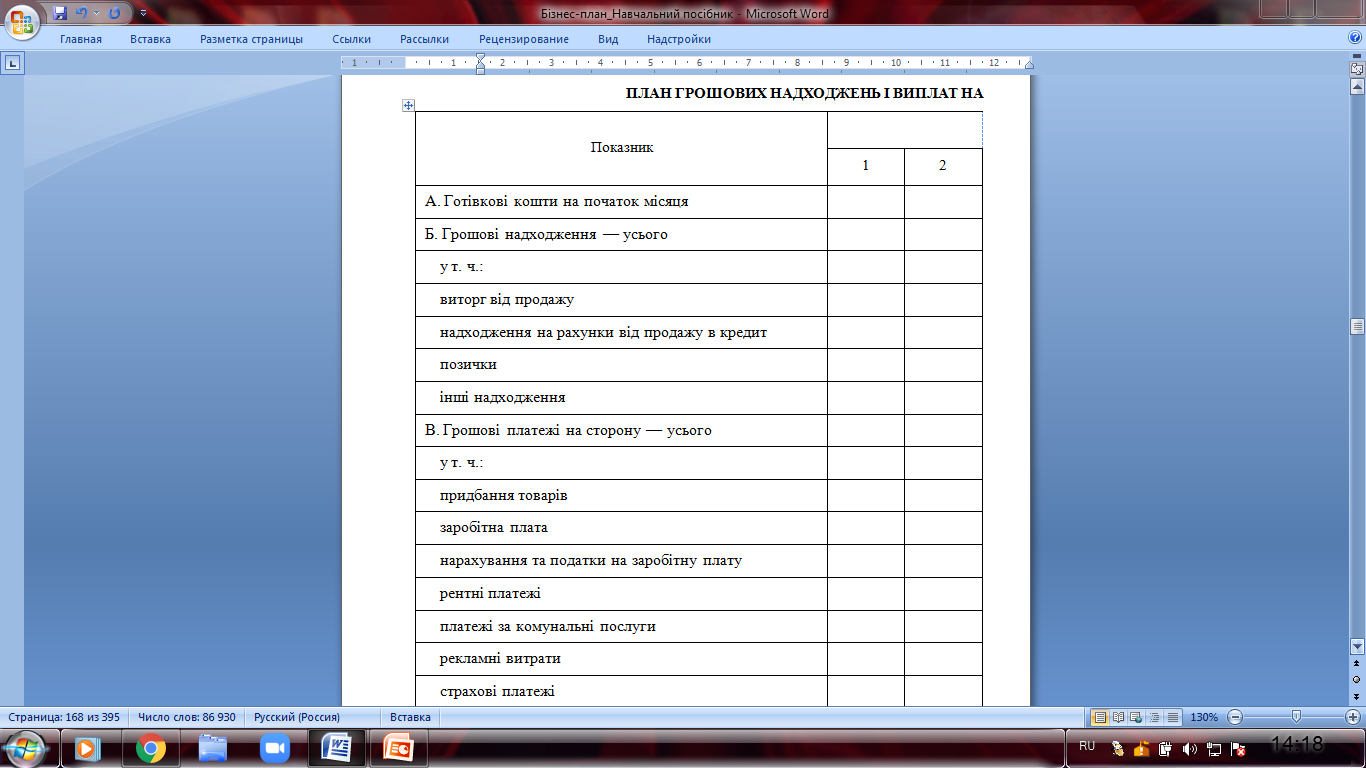 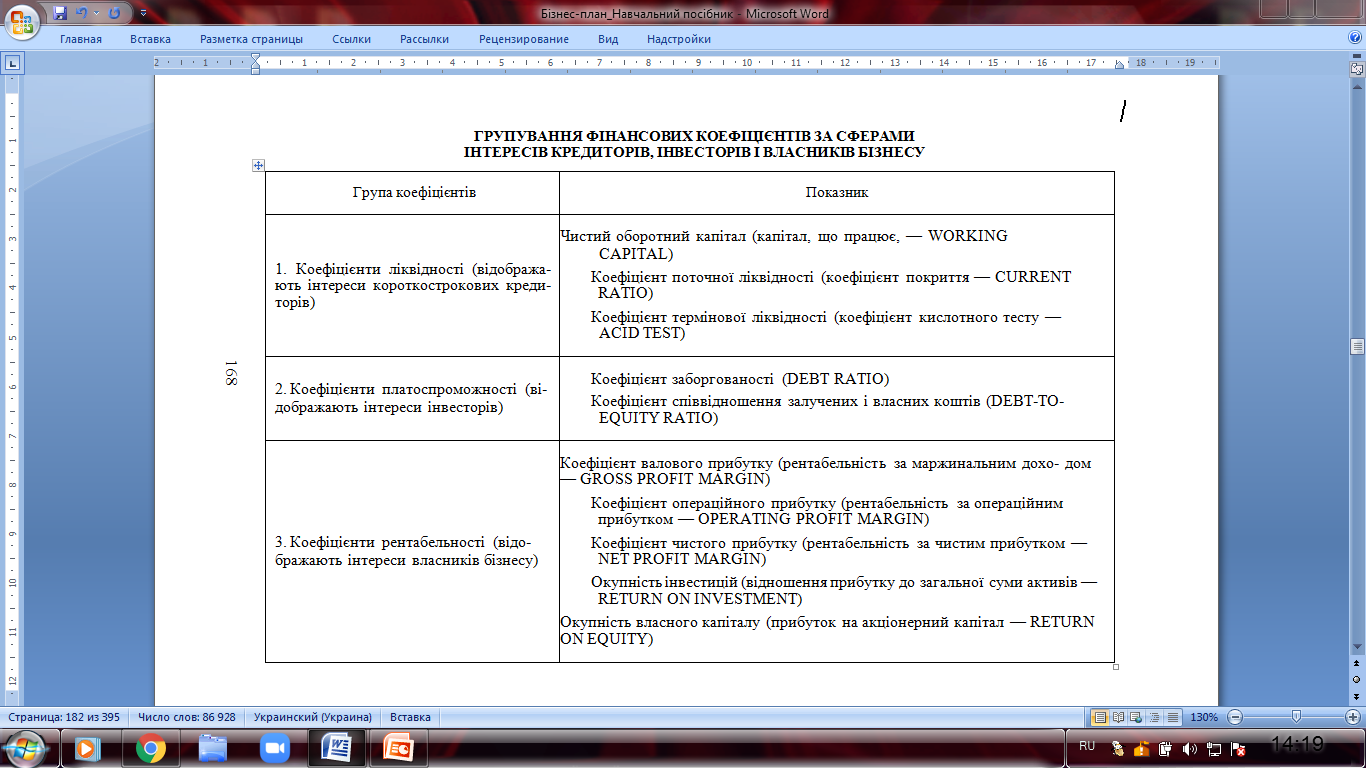 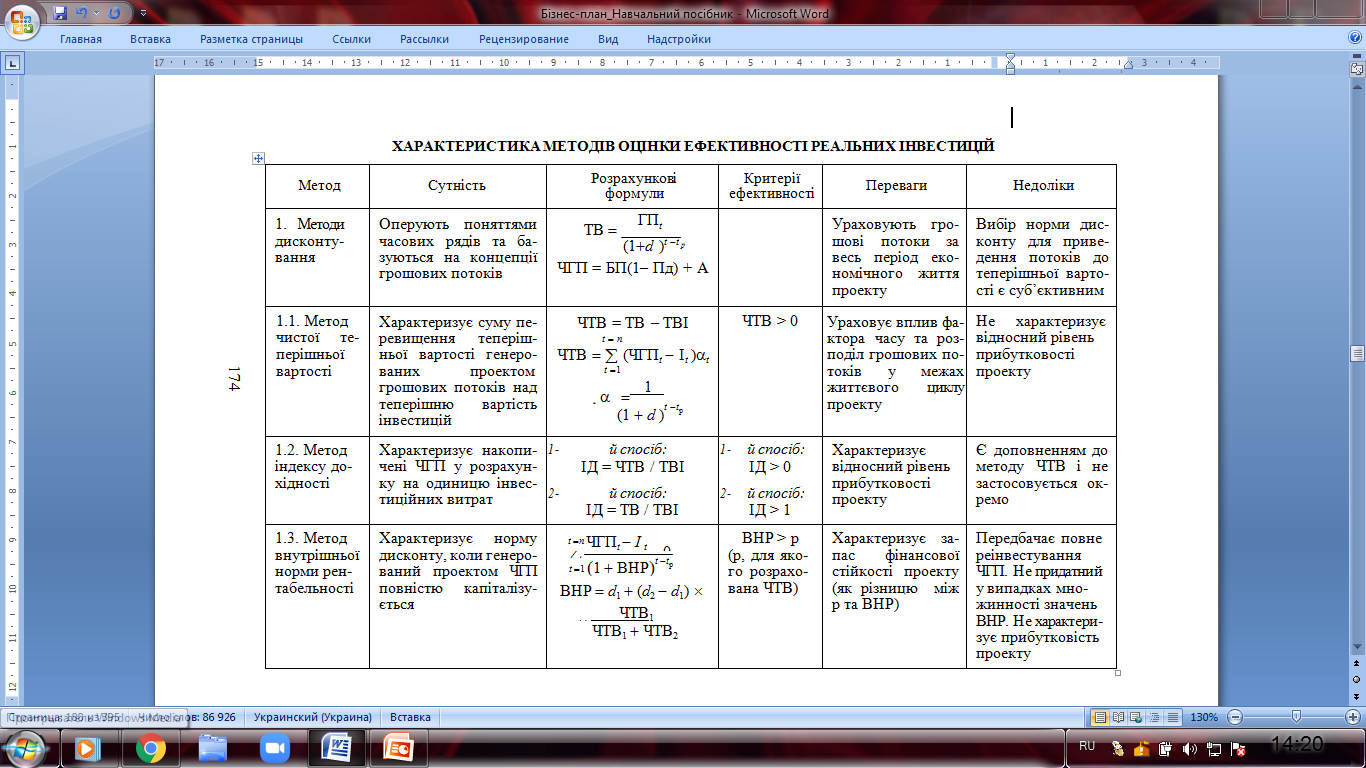 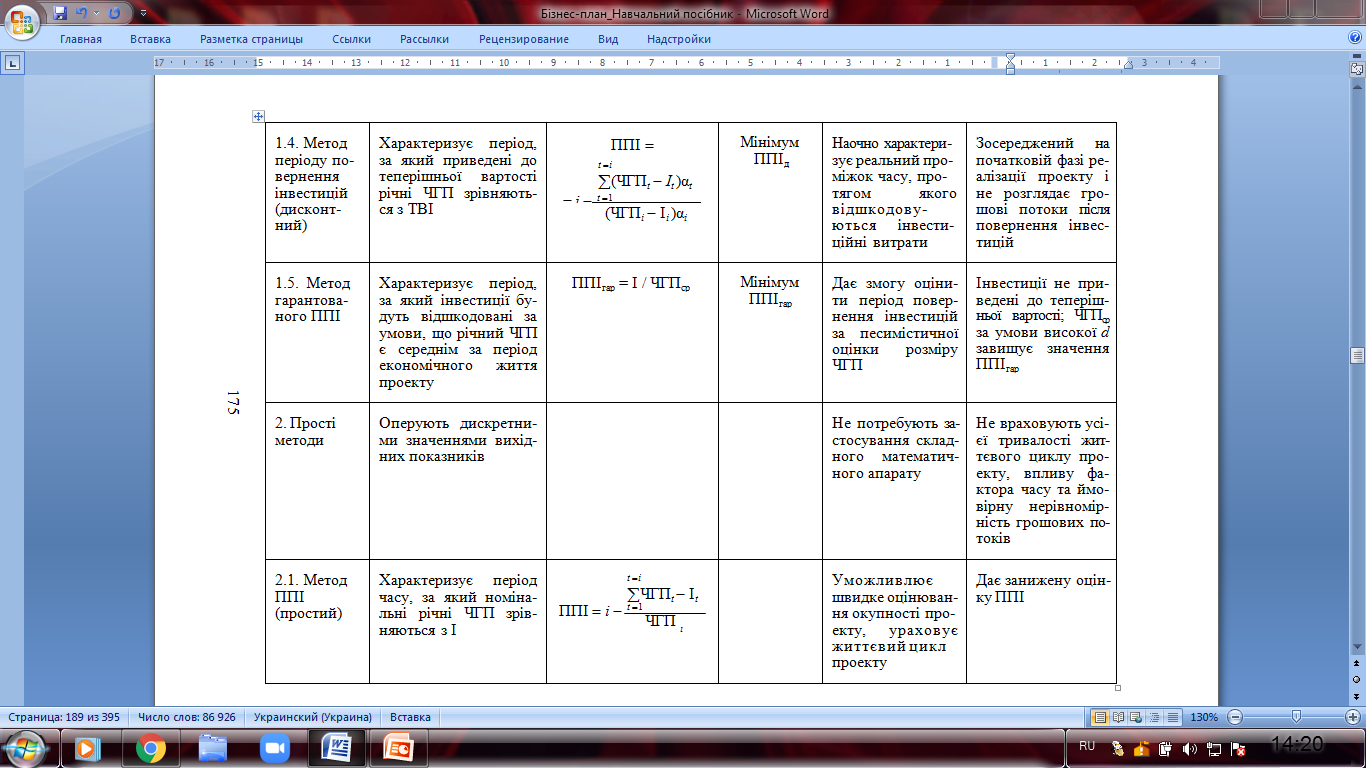 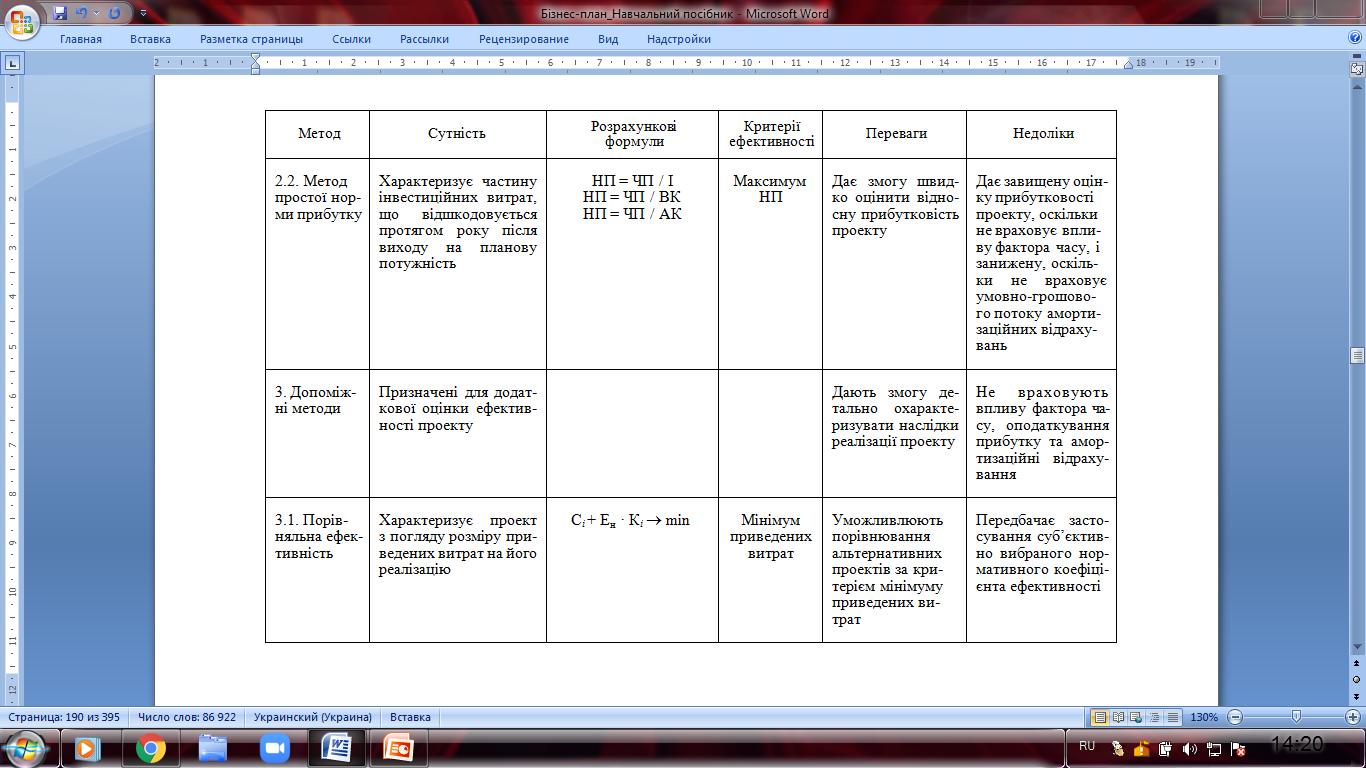 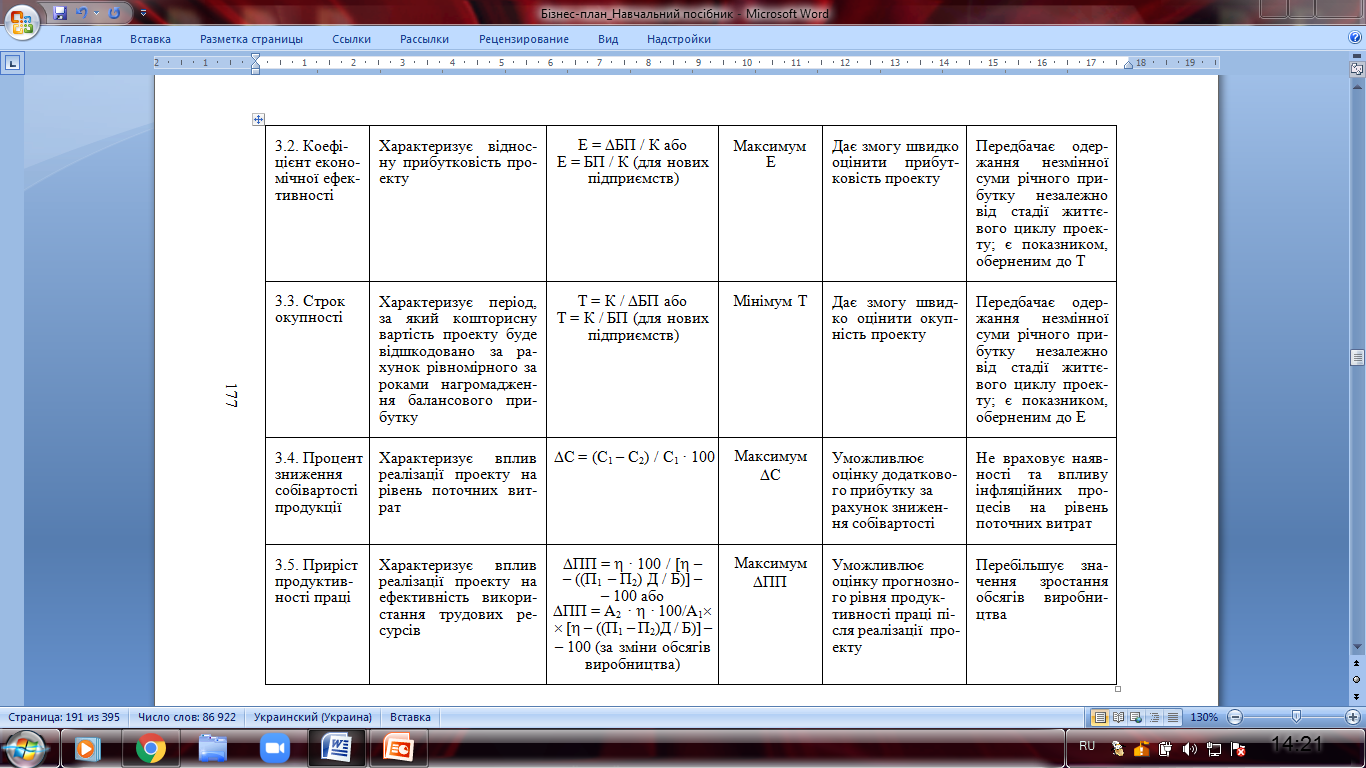 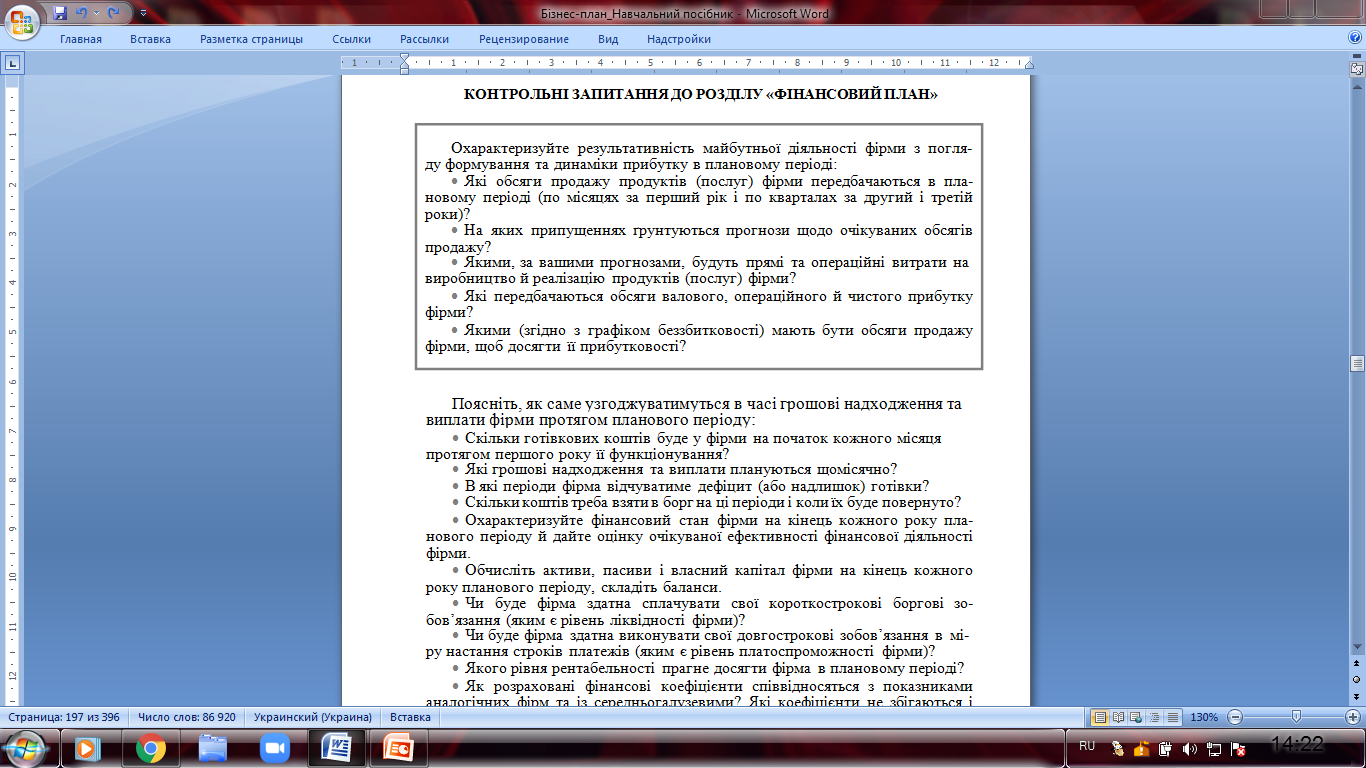 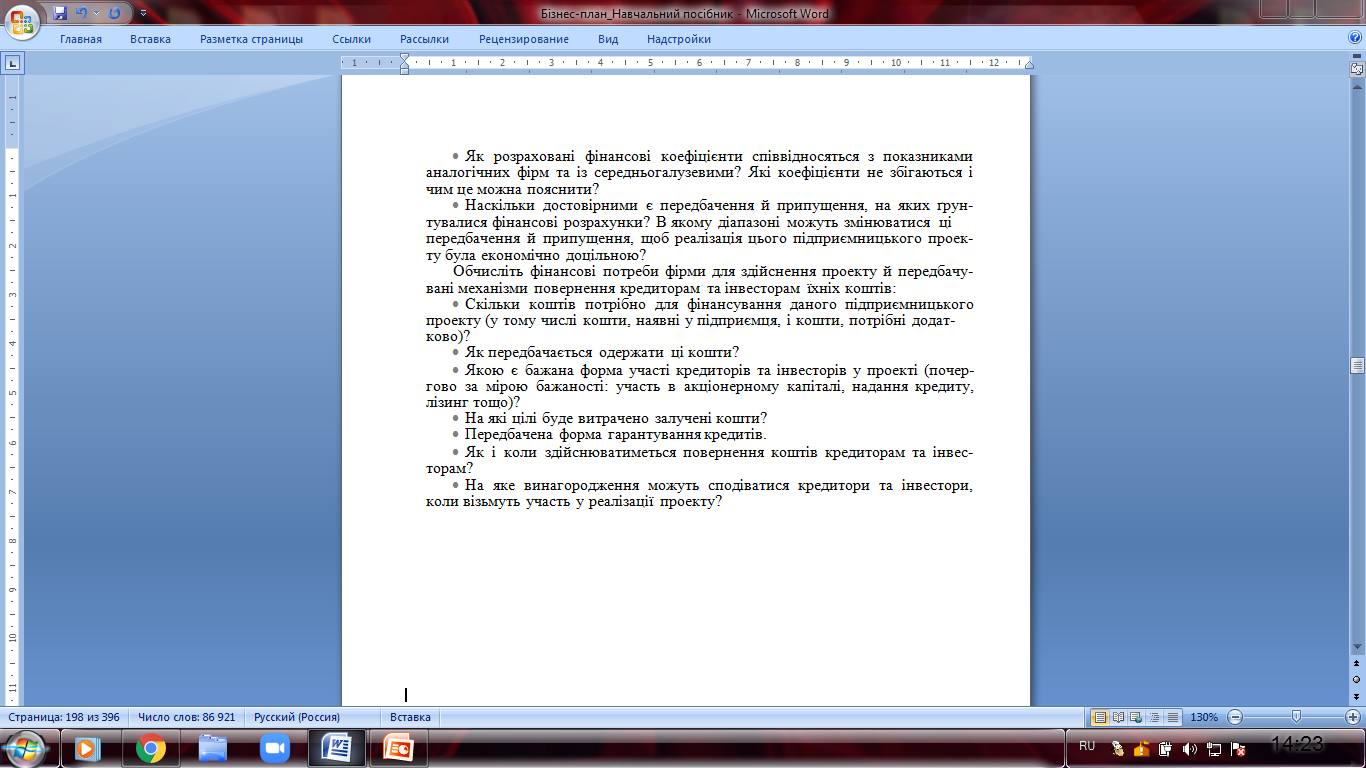